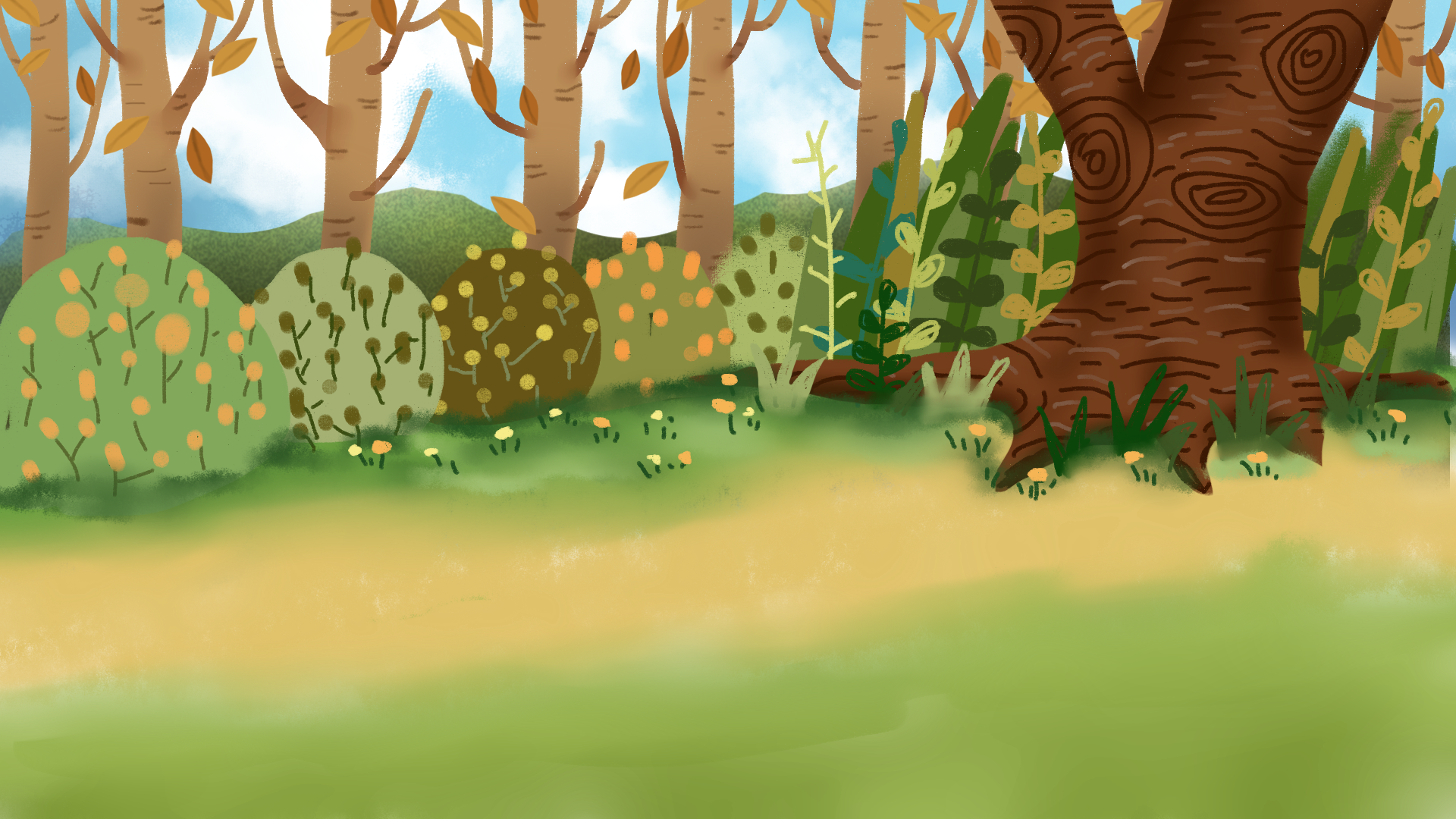 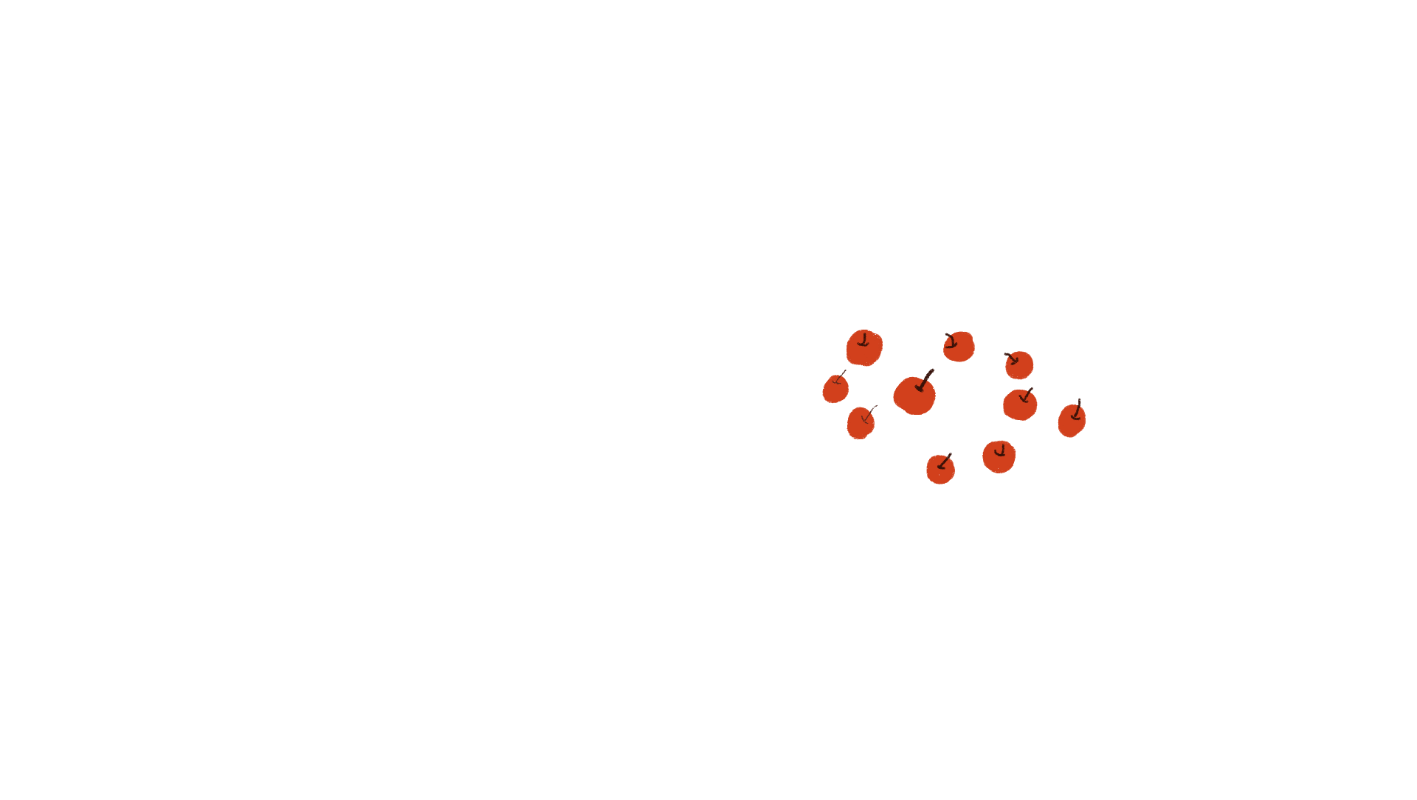 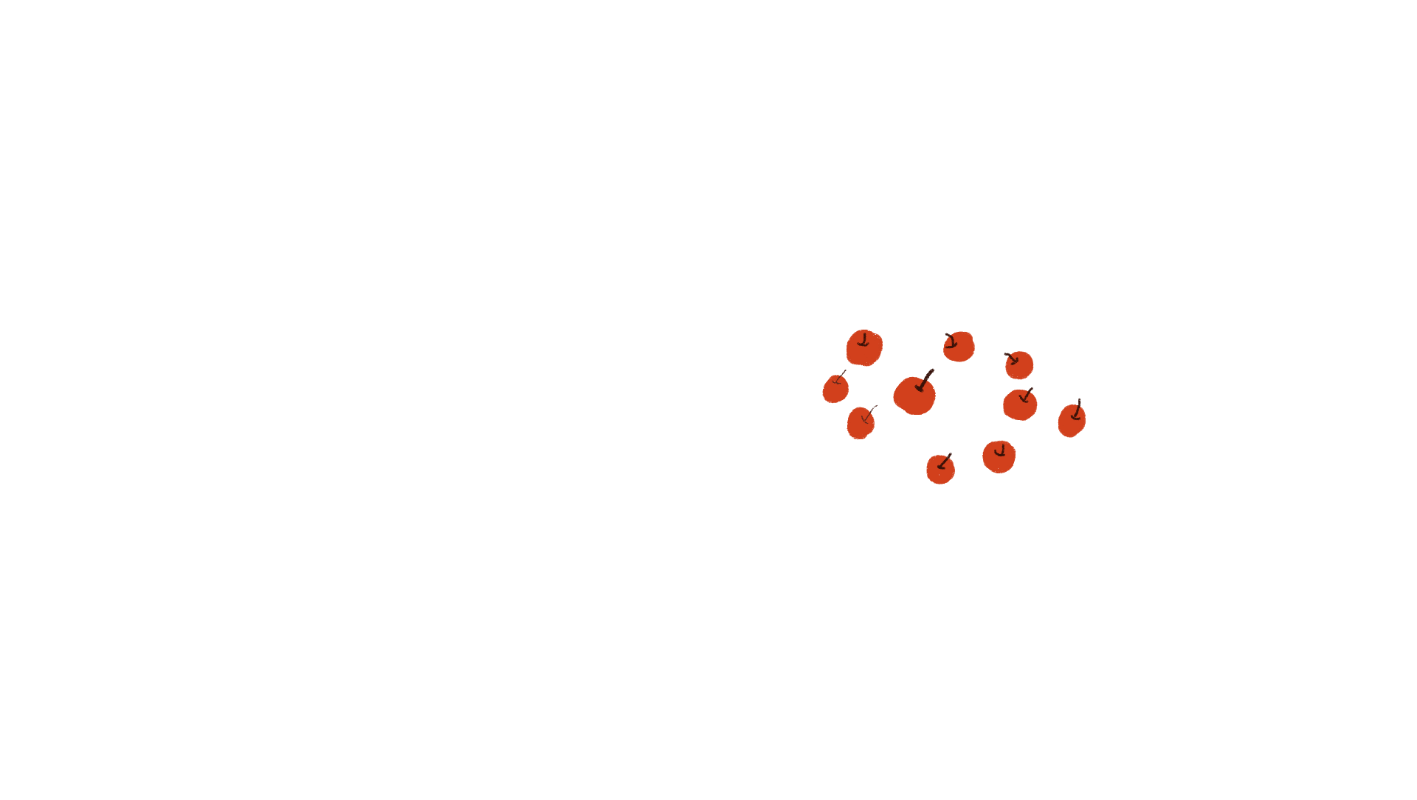 Thứ … ngày … tháng … năm 2021
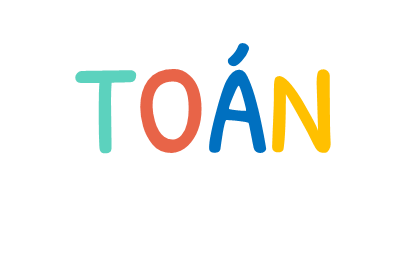 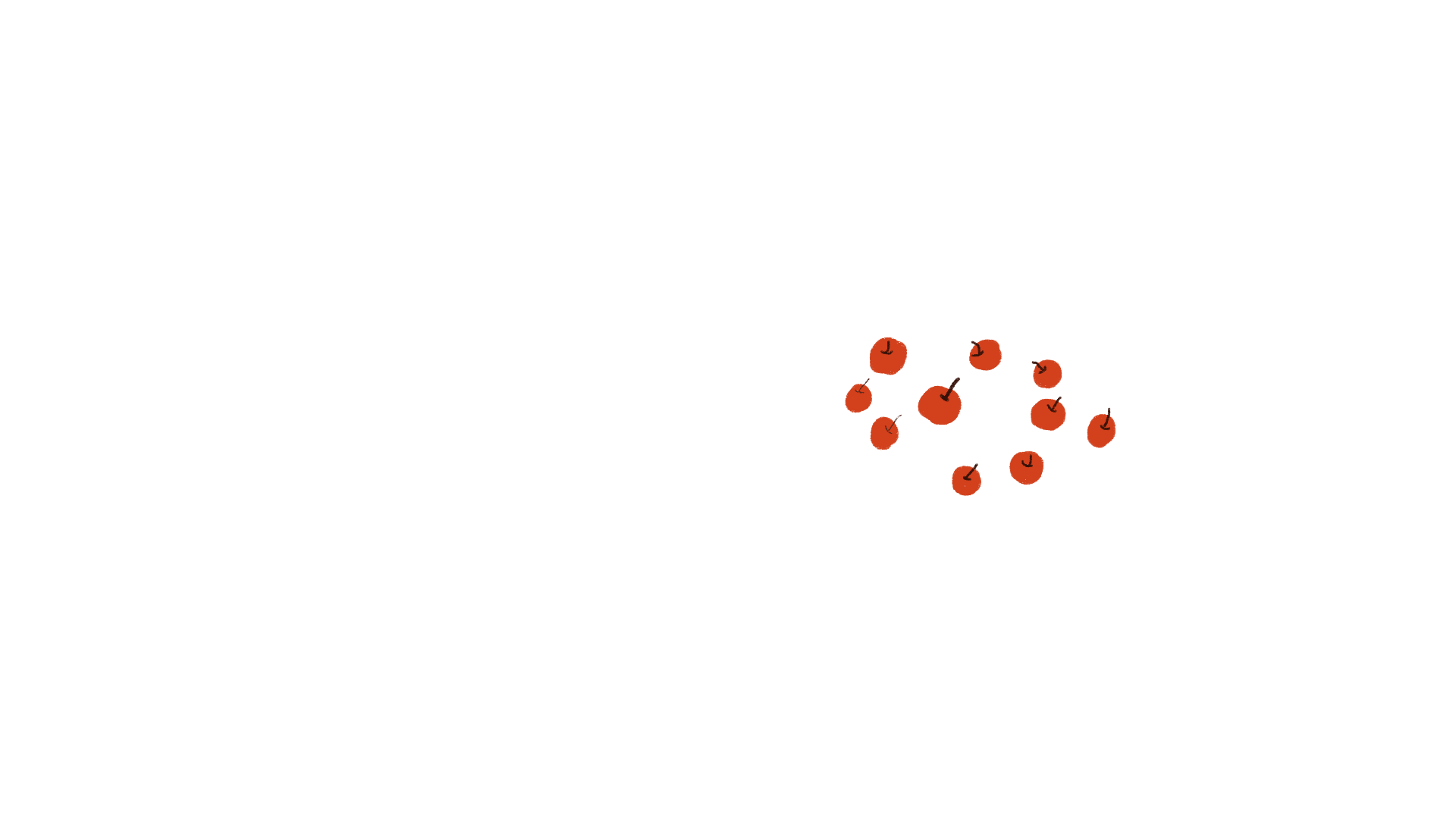 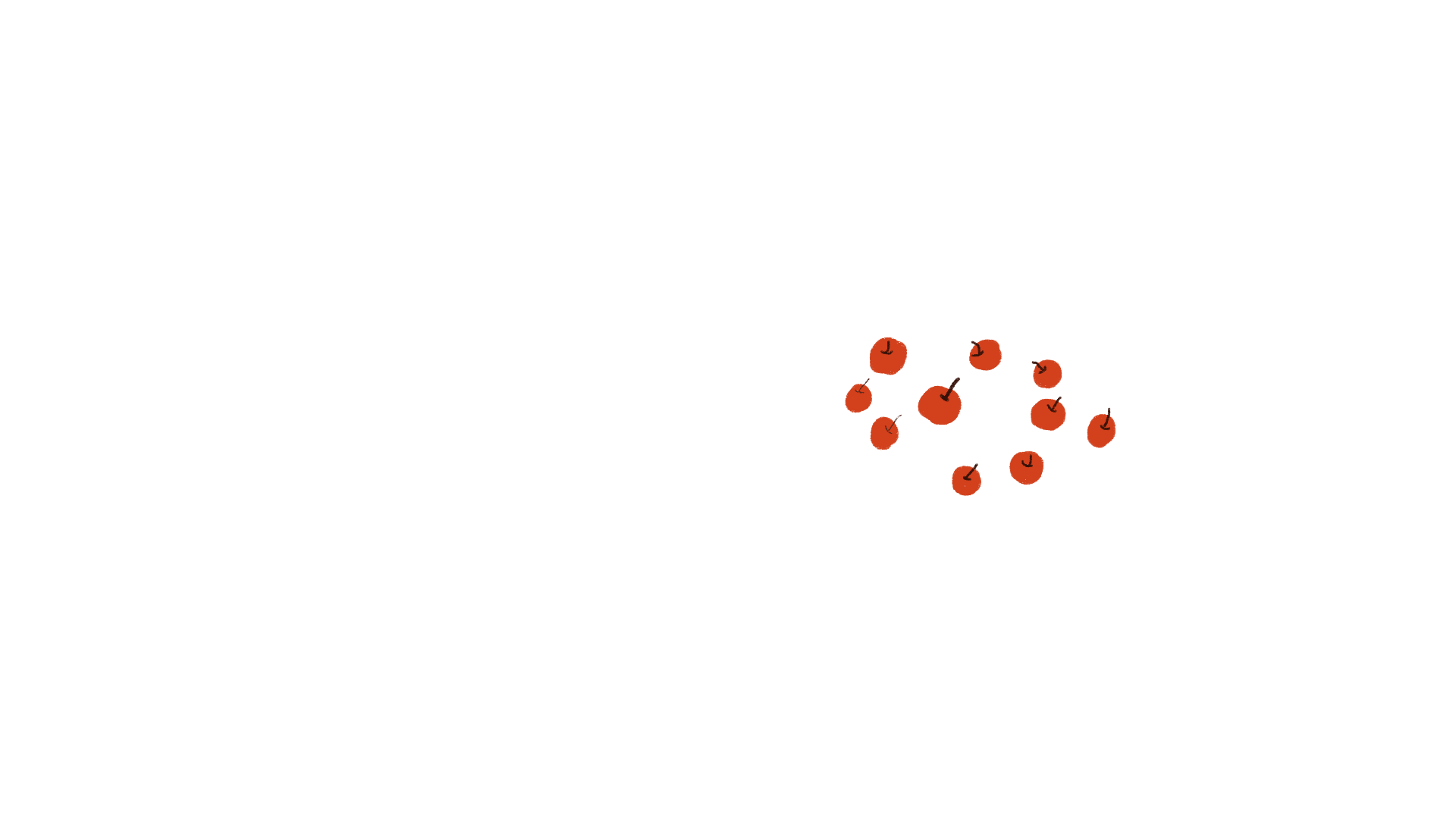 Số có hai chữ số (Tiết 5)
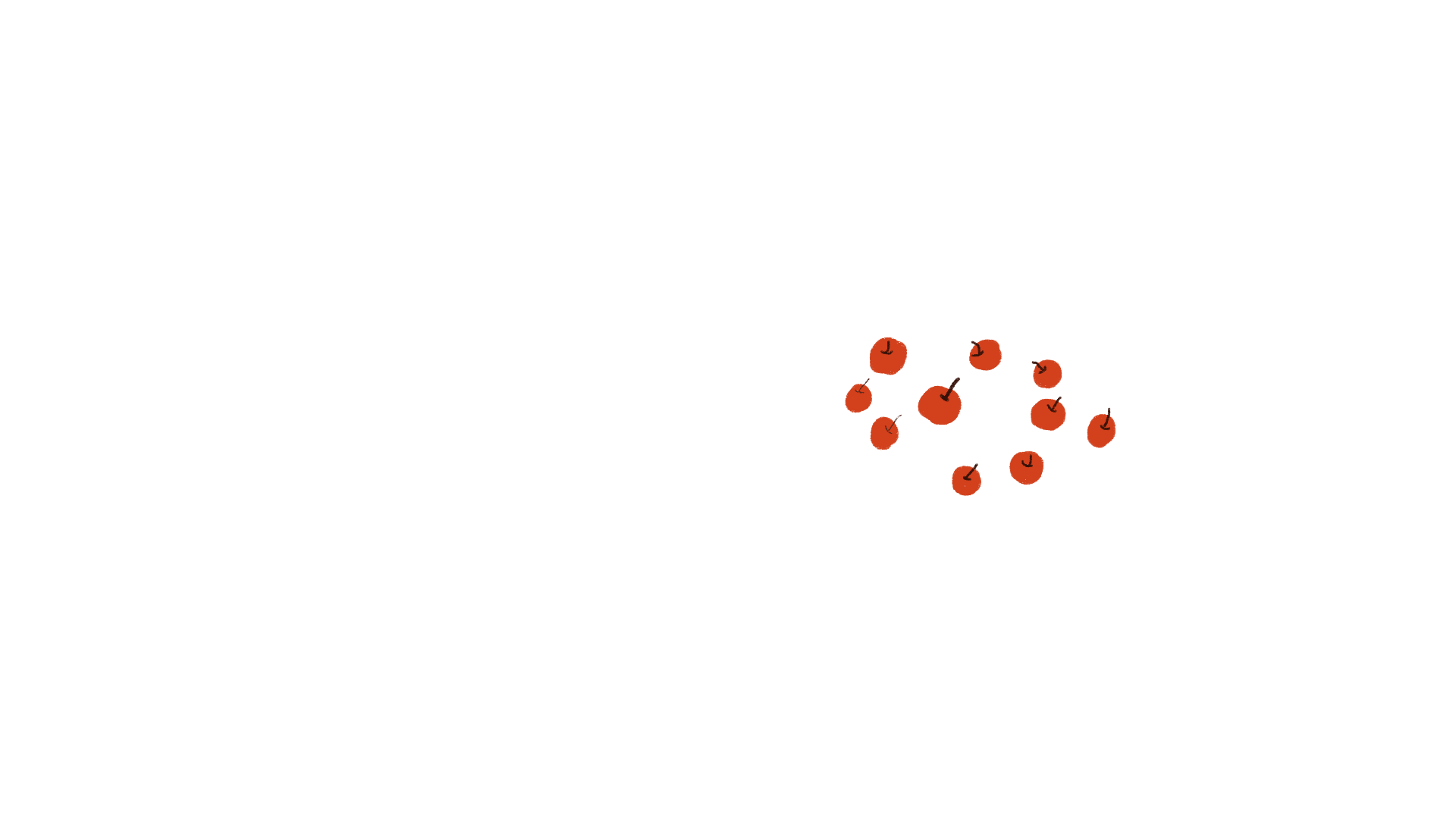 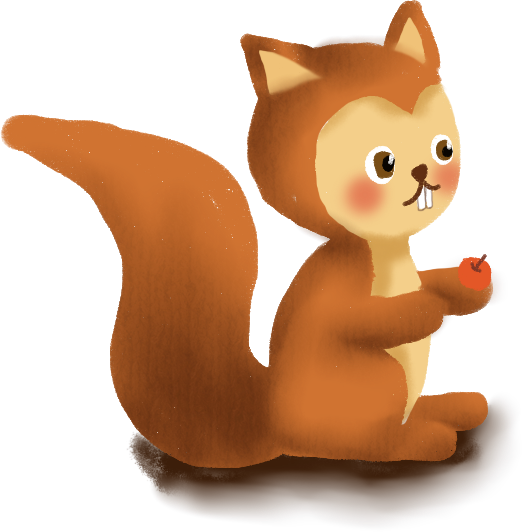 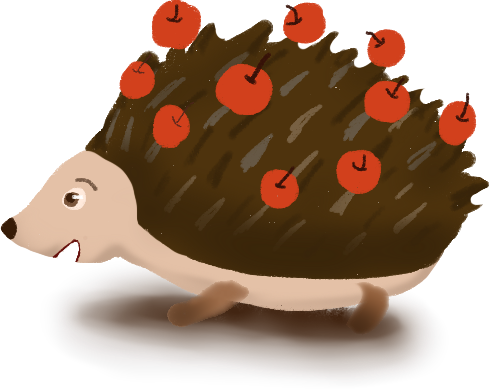 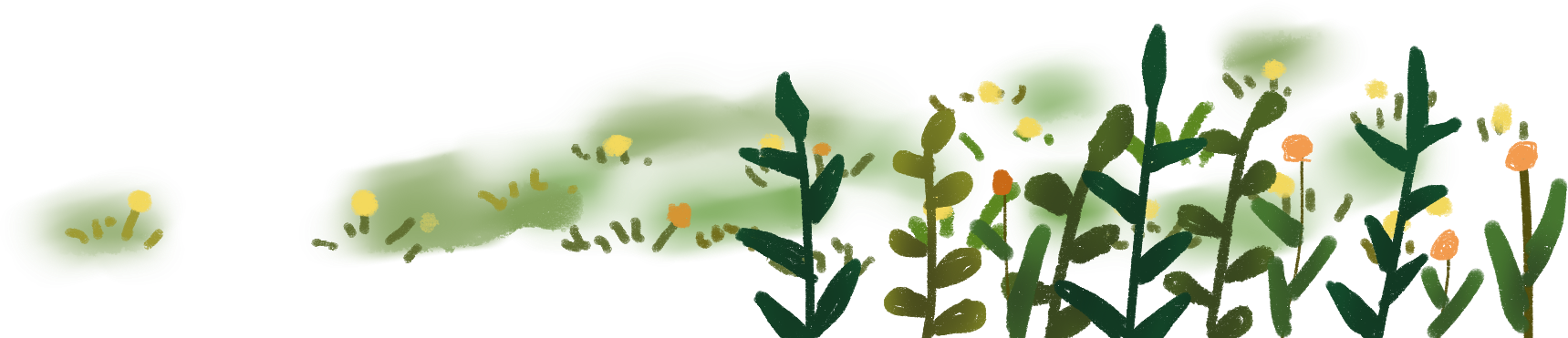 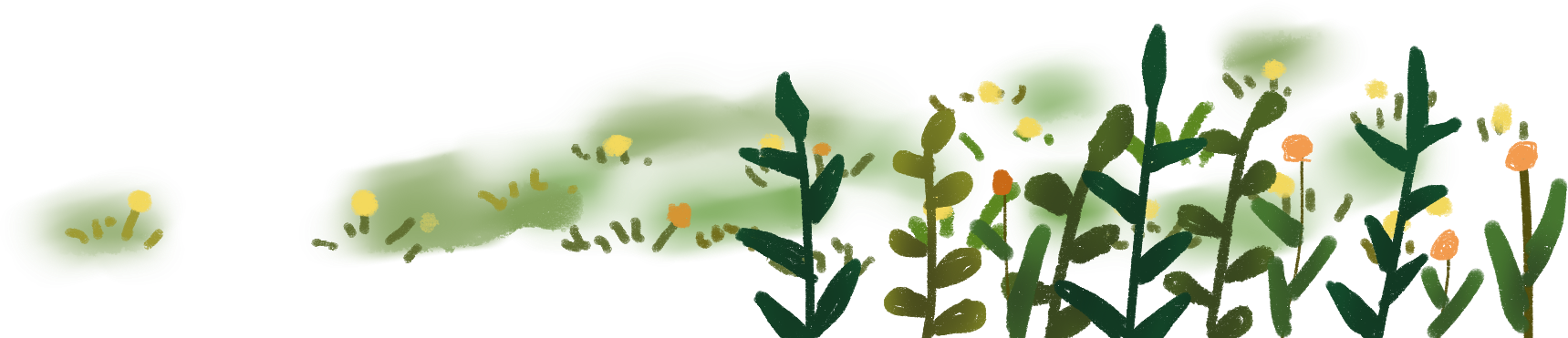 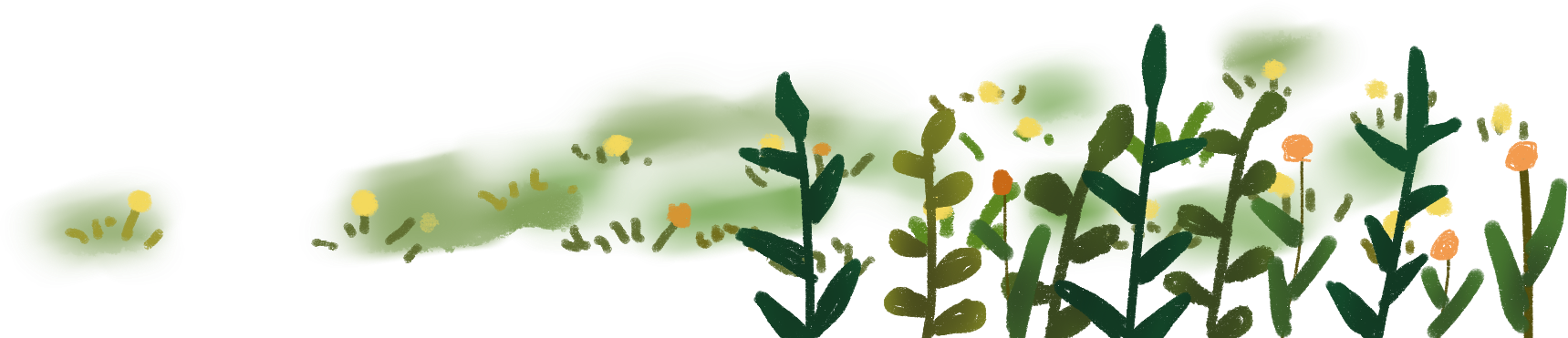 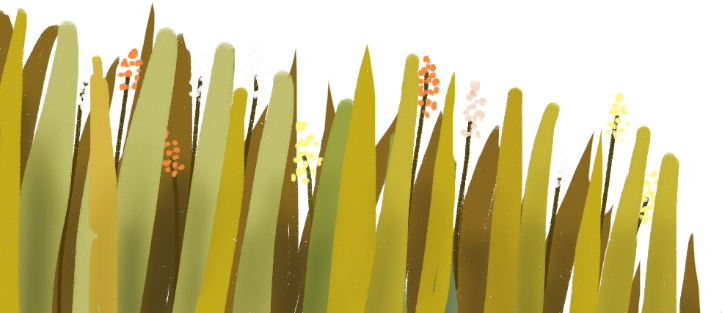 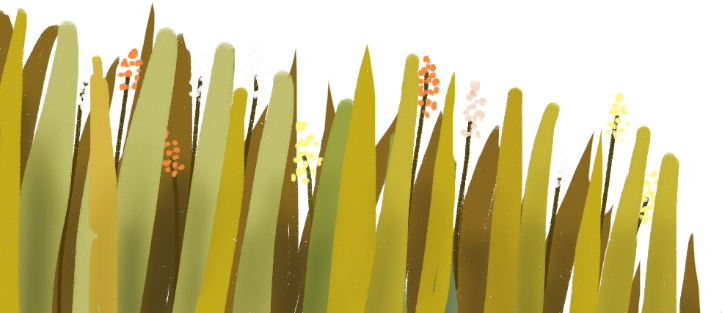 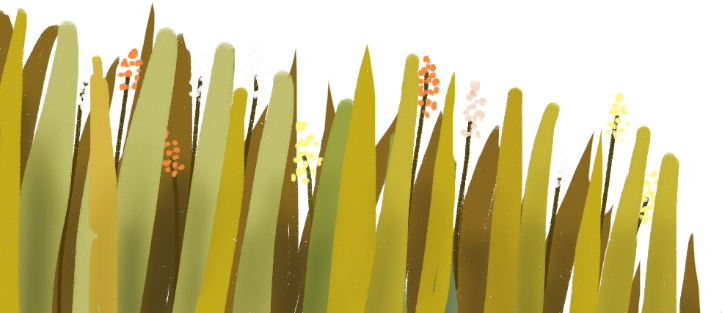 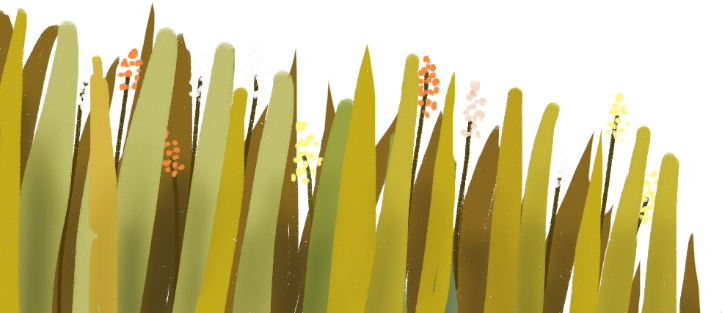 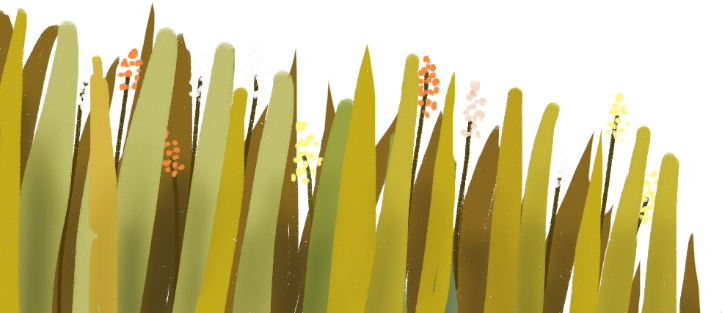 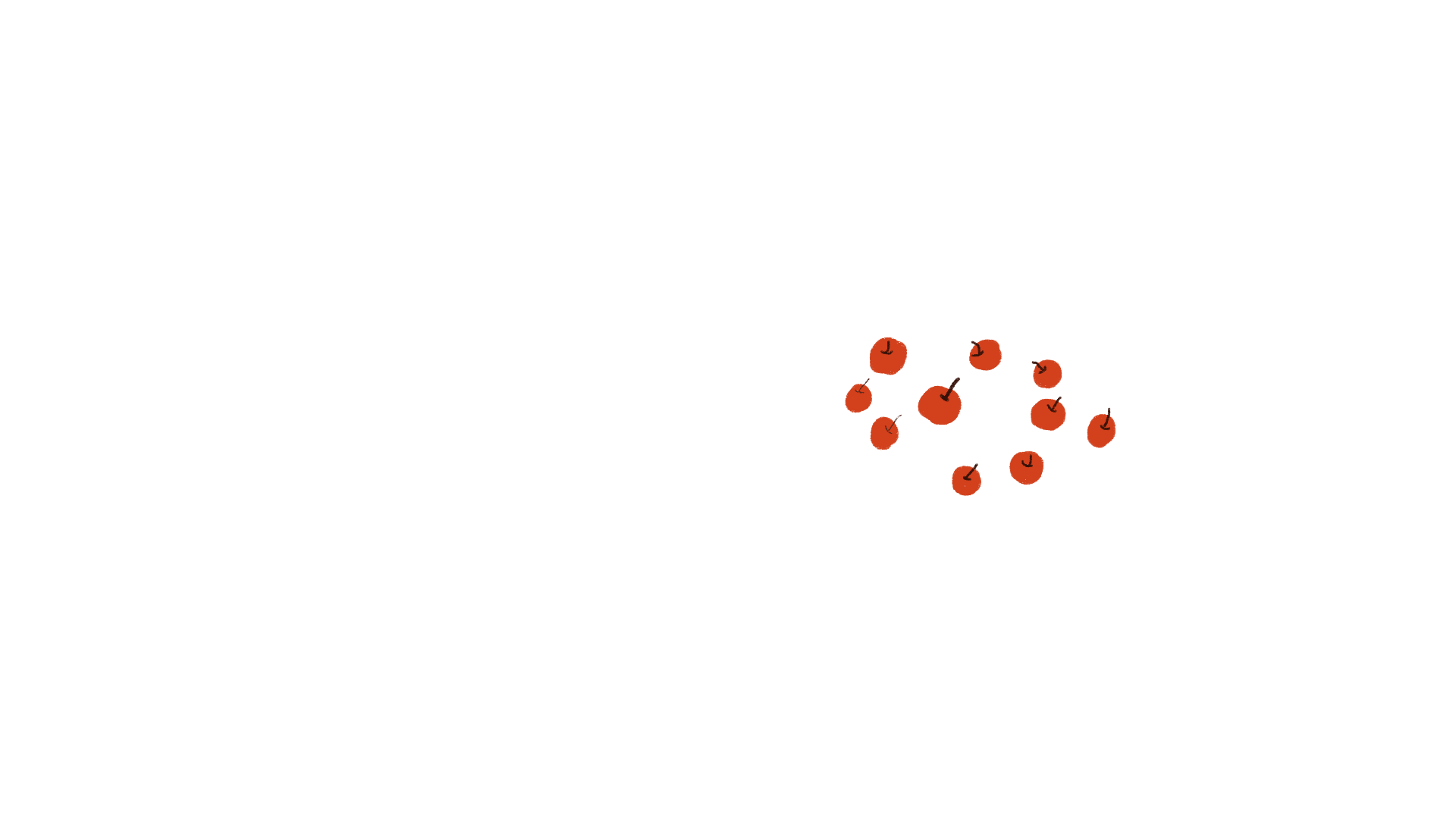 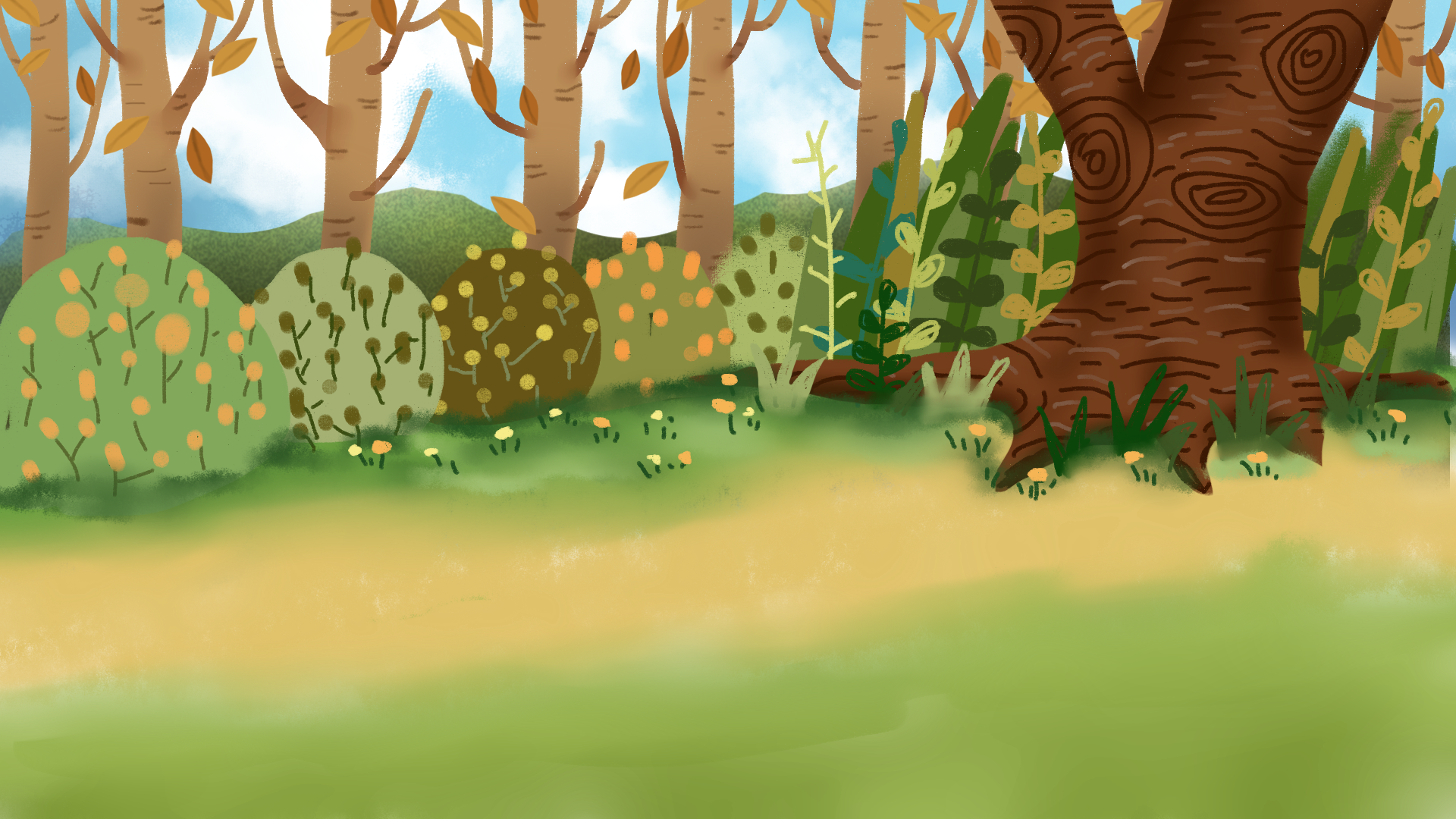 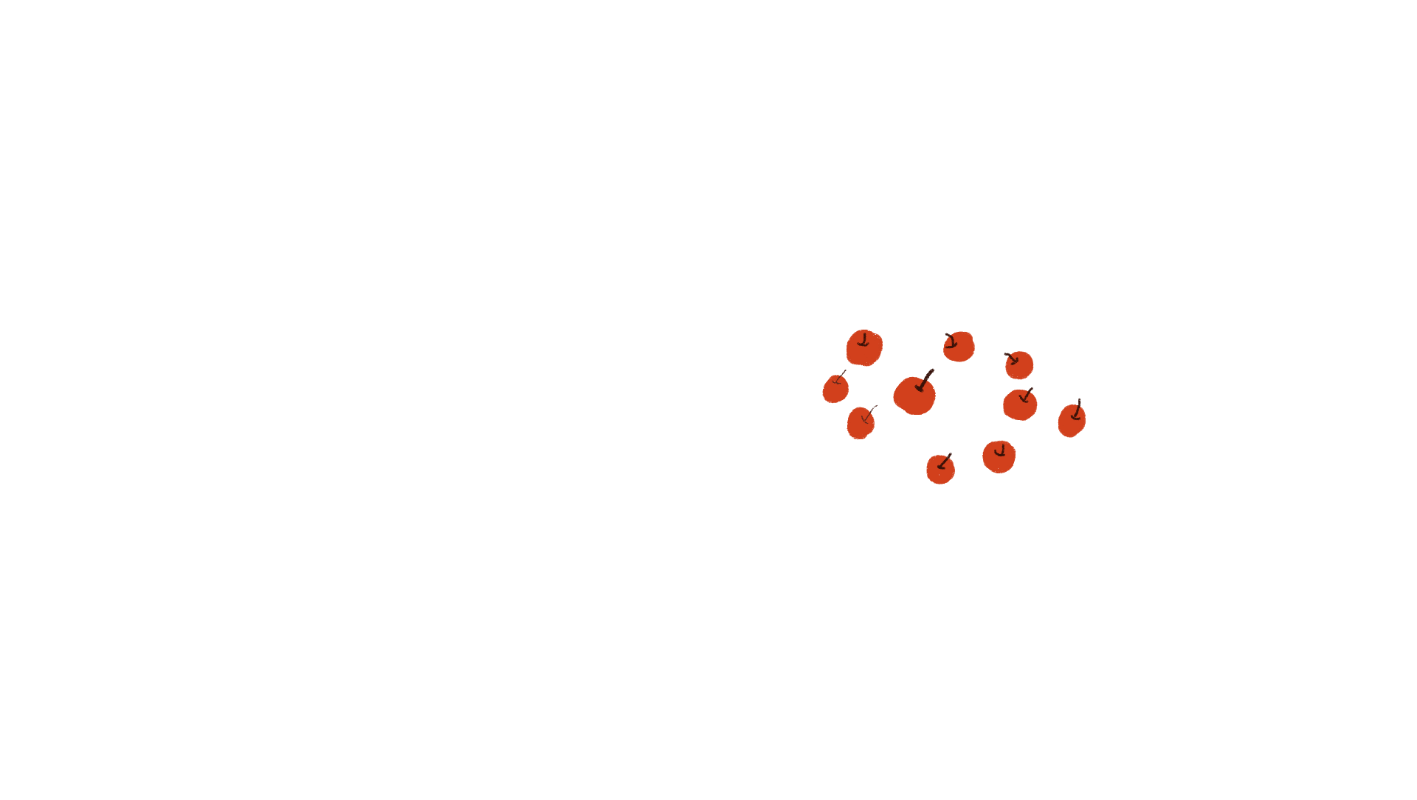 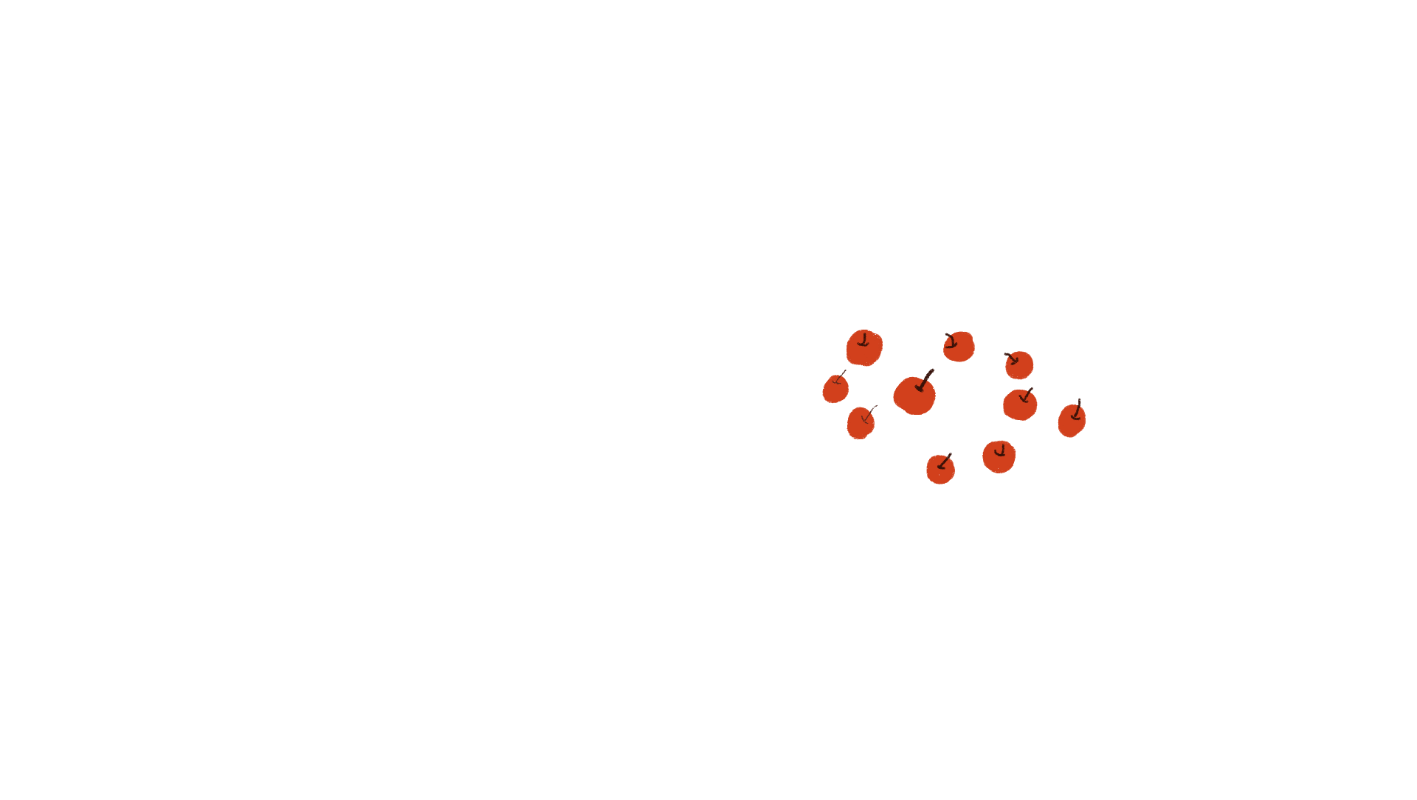 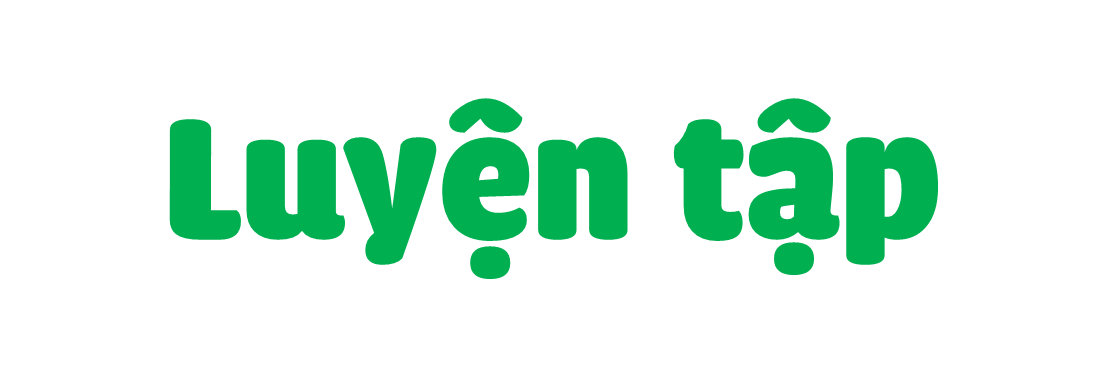 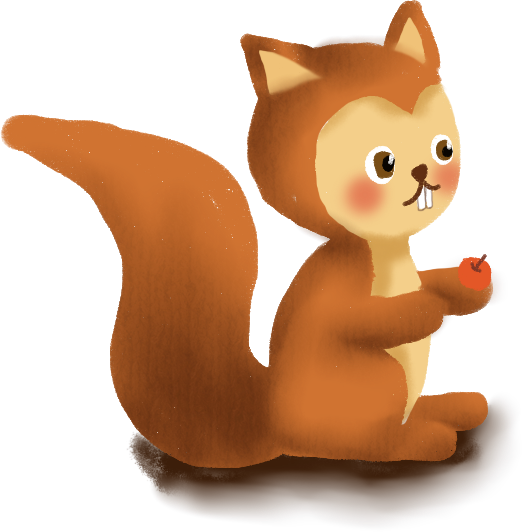 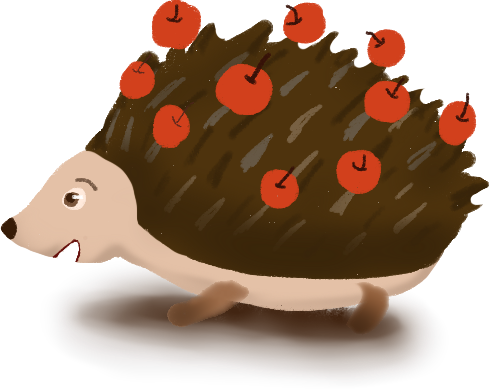 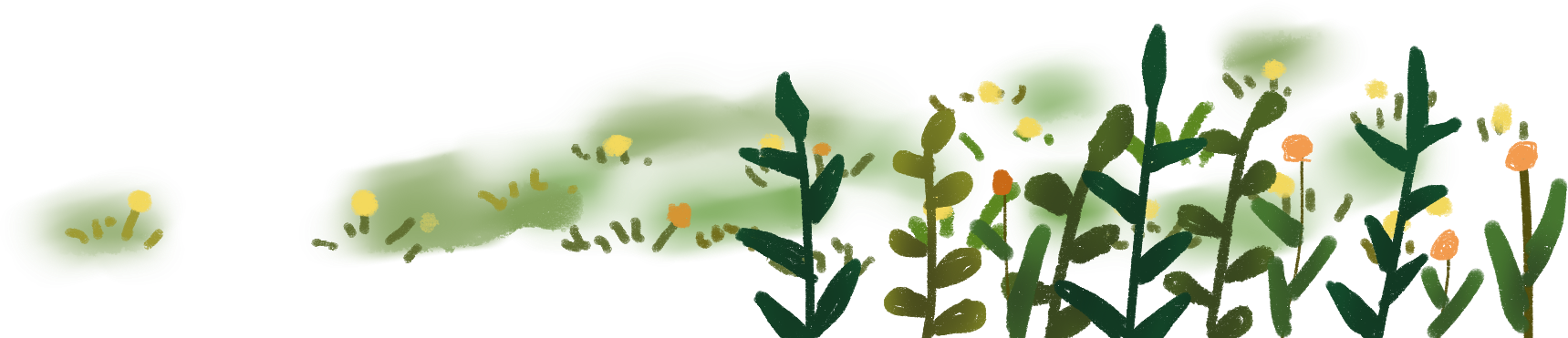 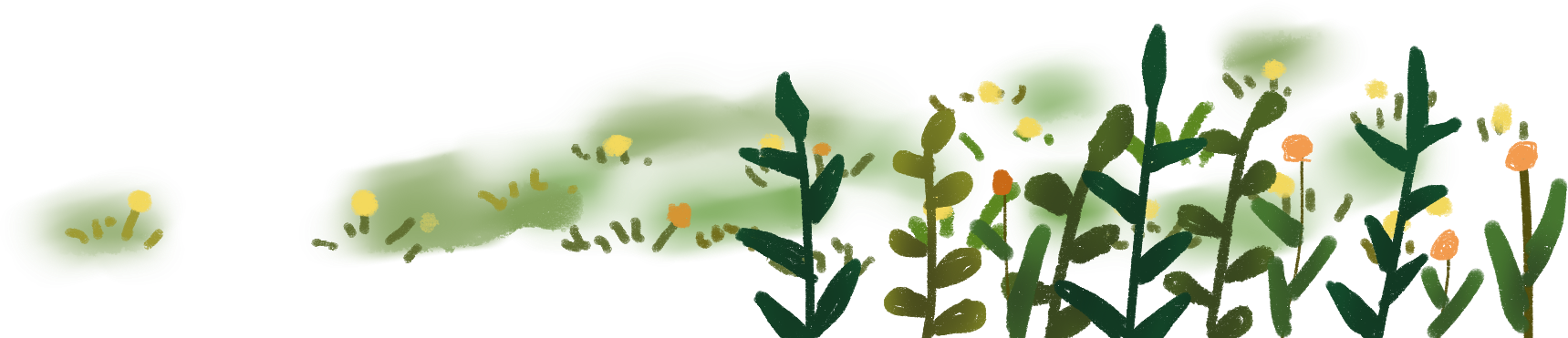 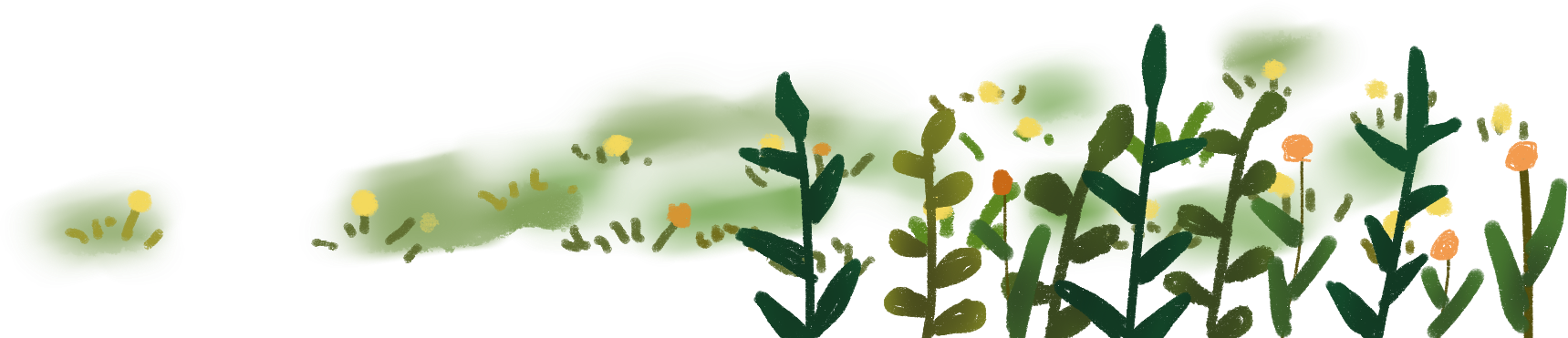 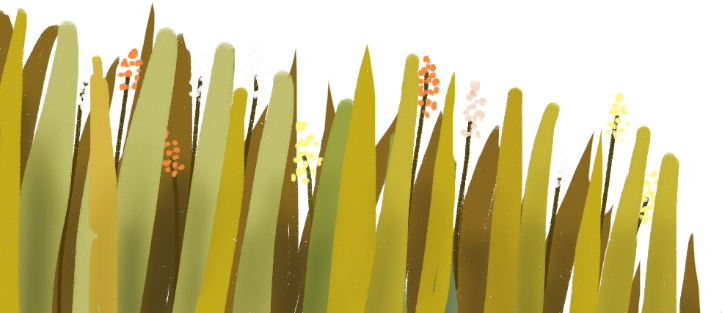 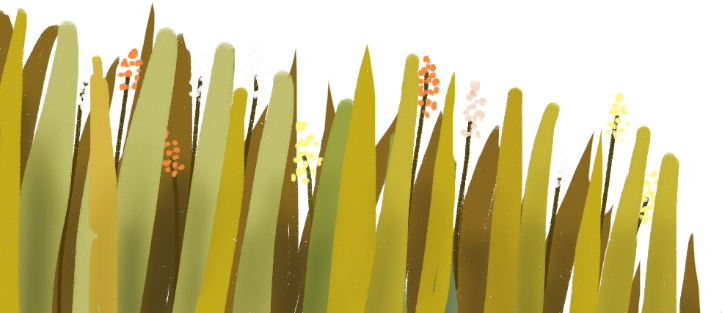 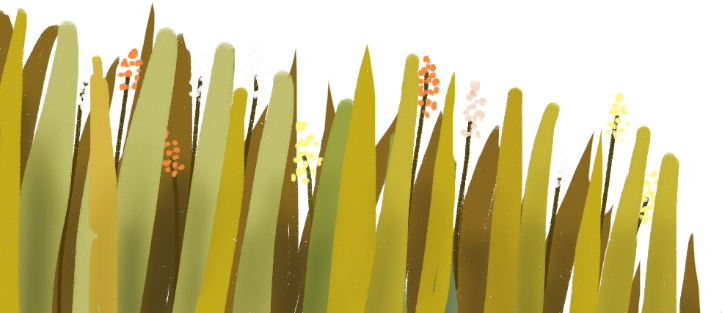 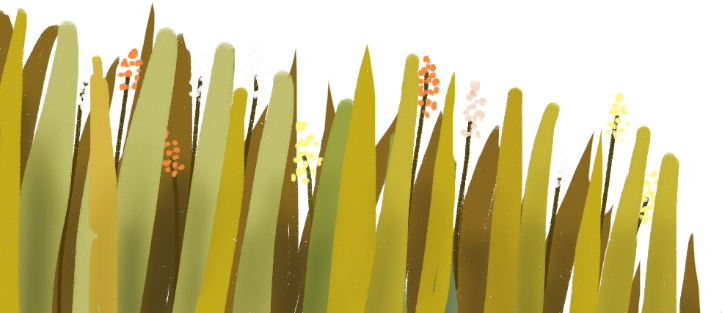 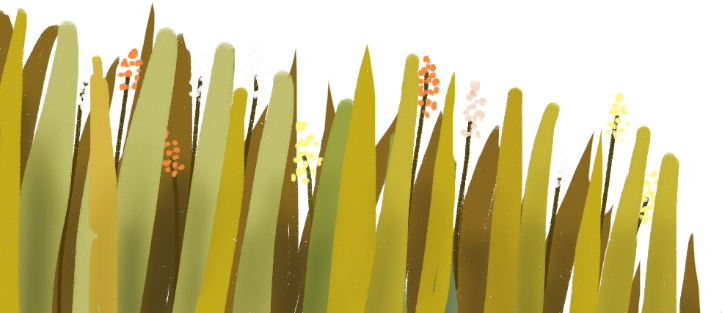 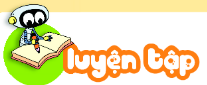 1. Số?
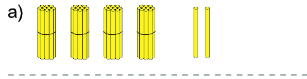 42 gồm 4 chục và 2  đơn vị
?
?
?
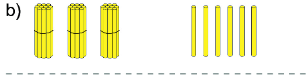 36 gồm 3 chục và 6  đơn vị
?
?
59 gồm 5 chục và 9  đơn vị
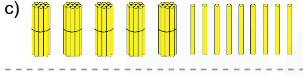 ?
?
?
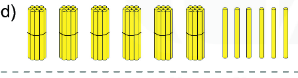 66 gồm 6 chục và 6  đơn vị
?
?
?
2. Số?
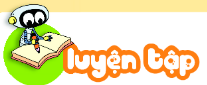 a)
57
57 gồm  ?  chục và  ?  đơn vị
5
7
50
7
b)
64
?   gồm  ?  chục và  ?  đơn vị
64
6
4
60
?
4
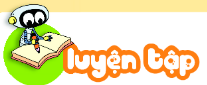 3. Tìm hình thích hợp với chim cánh cụt và ô chữ
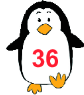 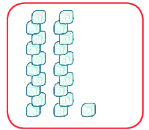 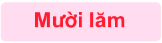 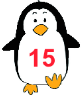 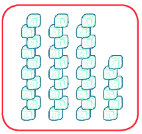 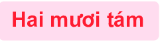 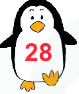 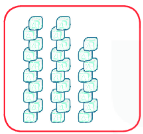 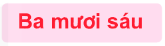 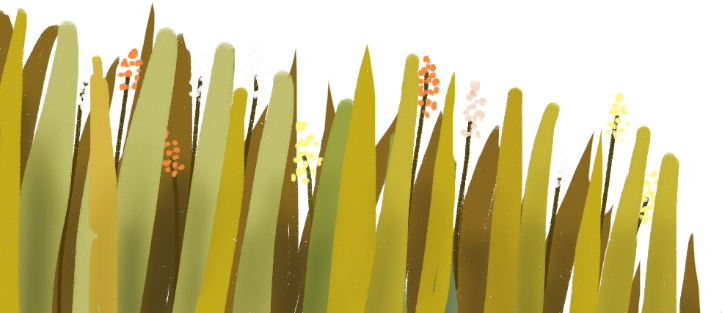 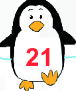 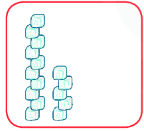 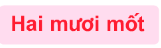 4. Quan sát tranh
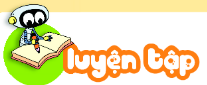 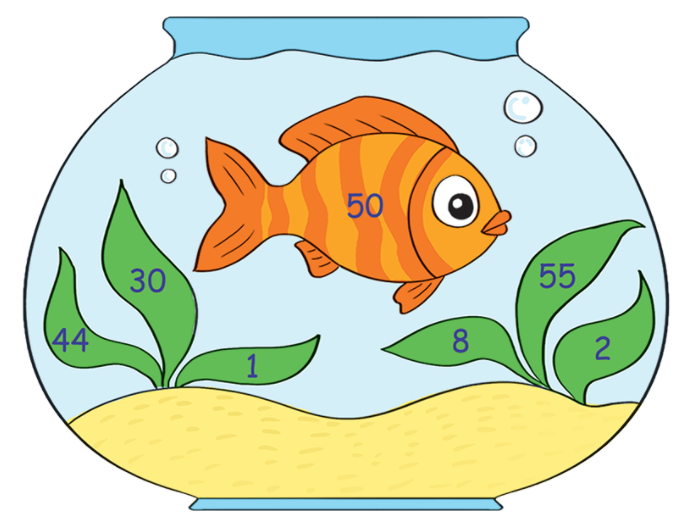 a) Tìm các số có một chữ số
a) Các số có một chữ số: 1, 2, 8
b) Tìm các số tròn chục
b) Các số tròn chục: 30, 50
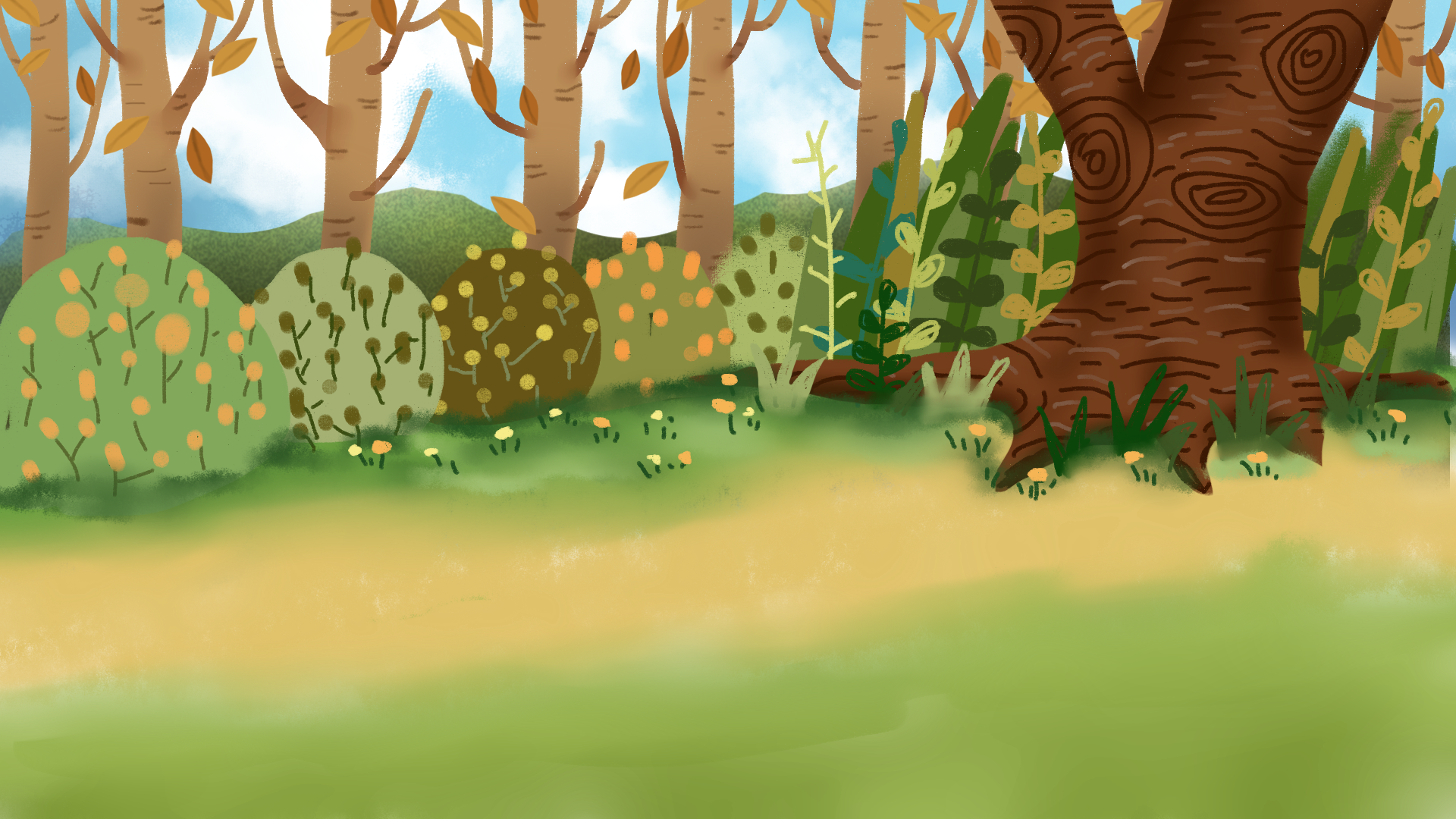 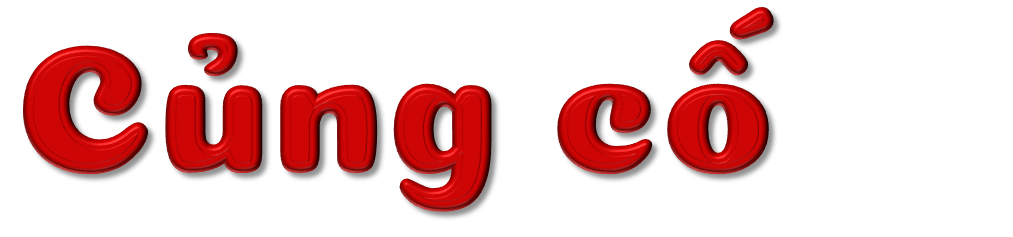 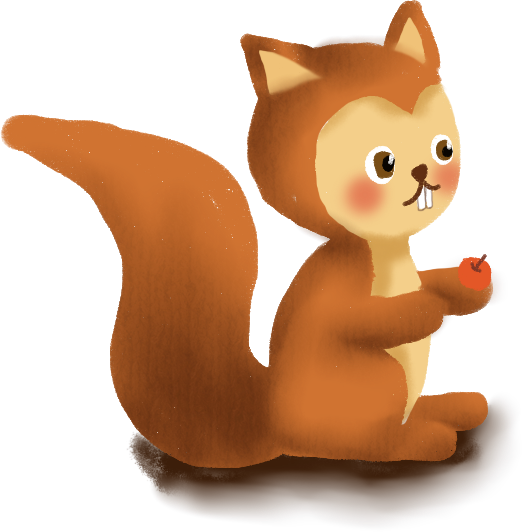 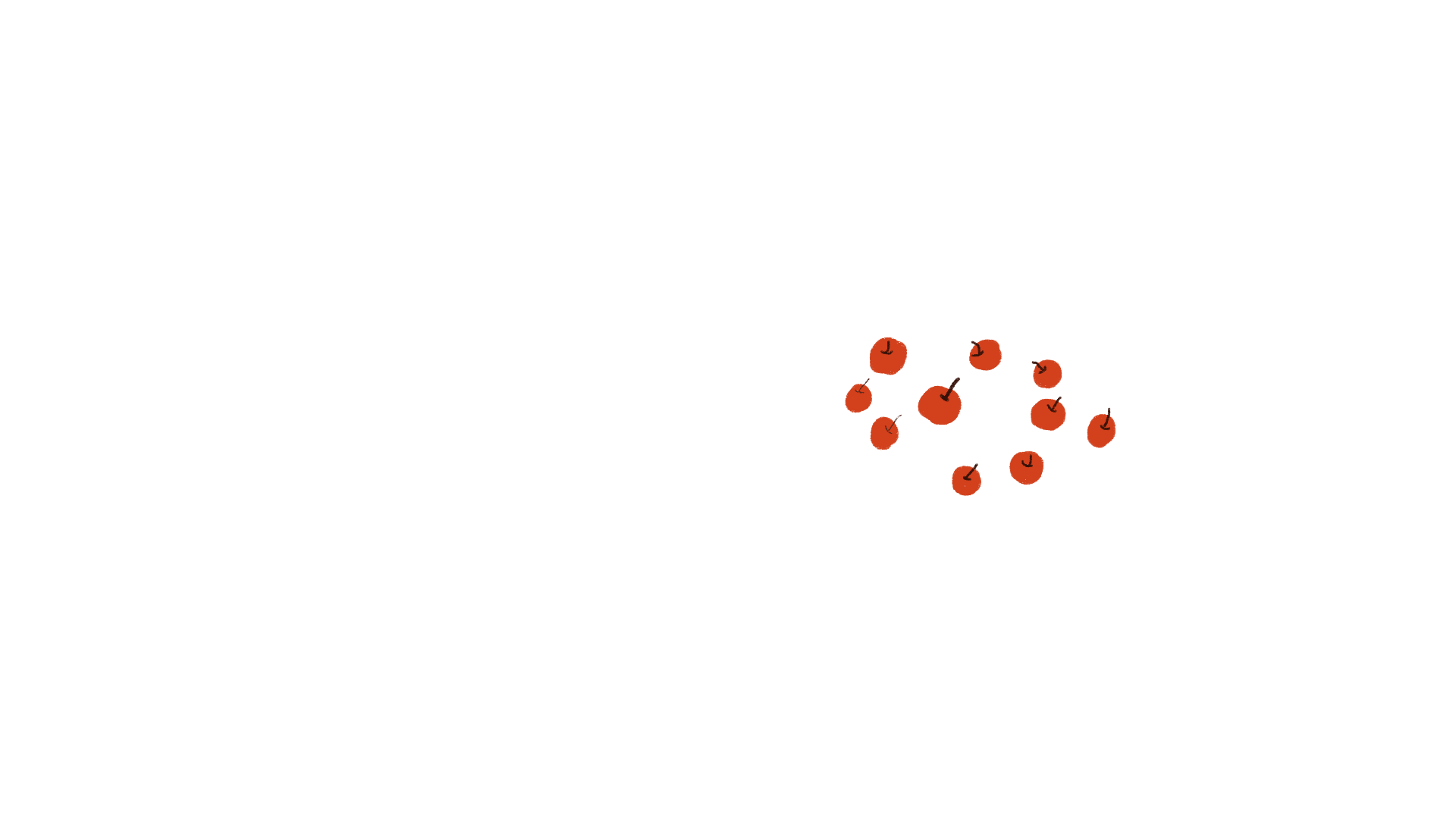 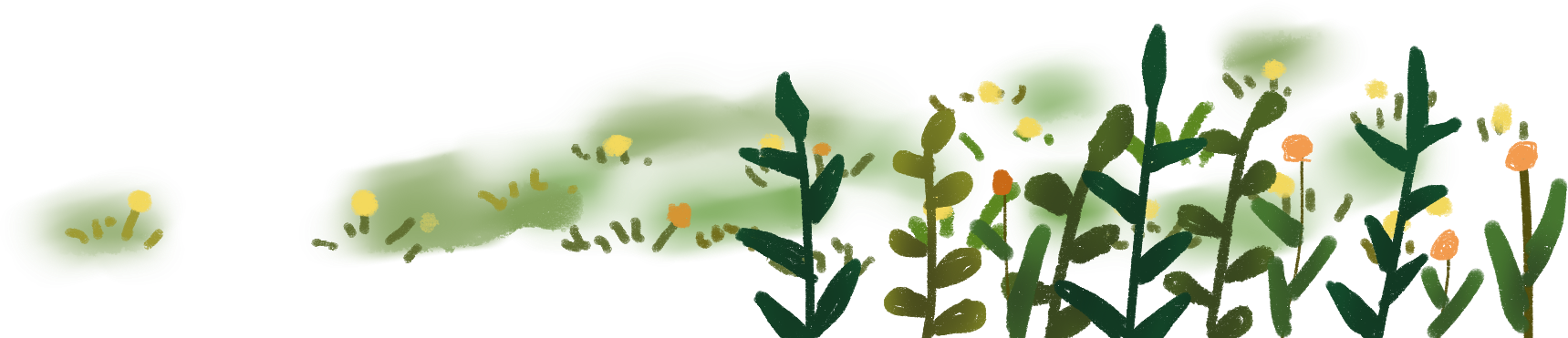 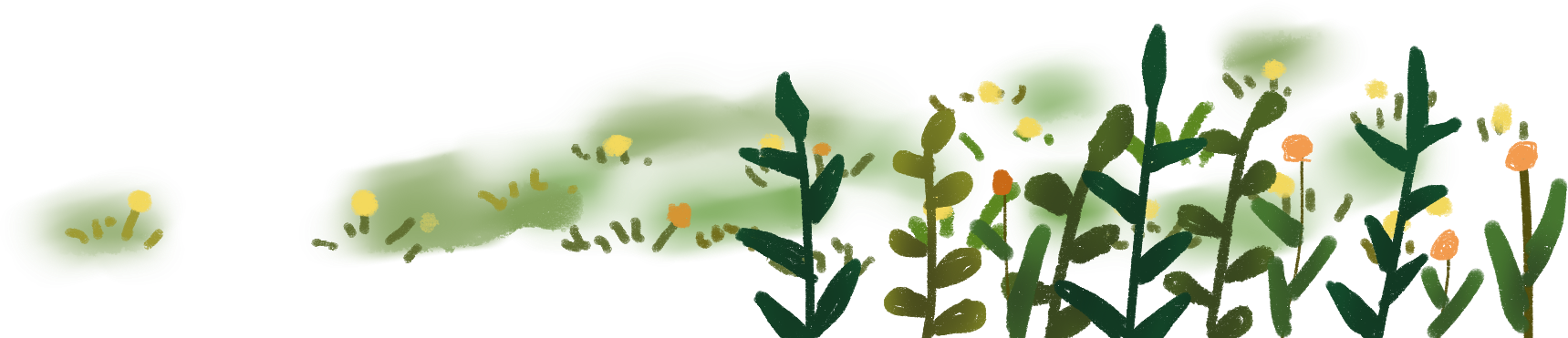 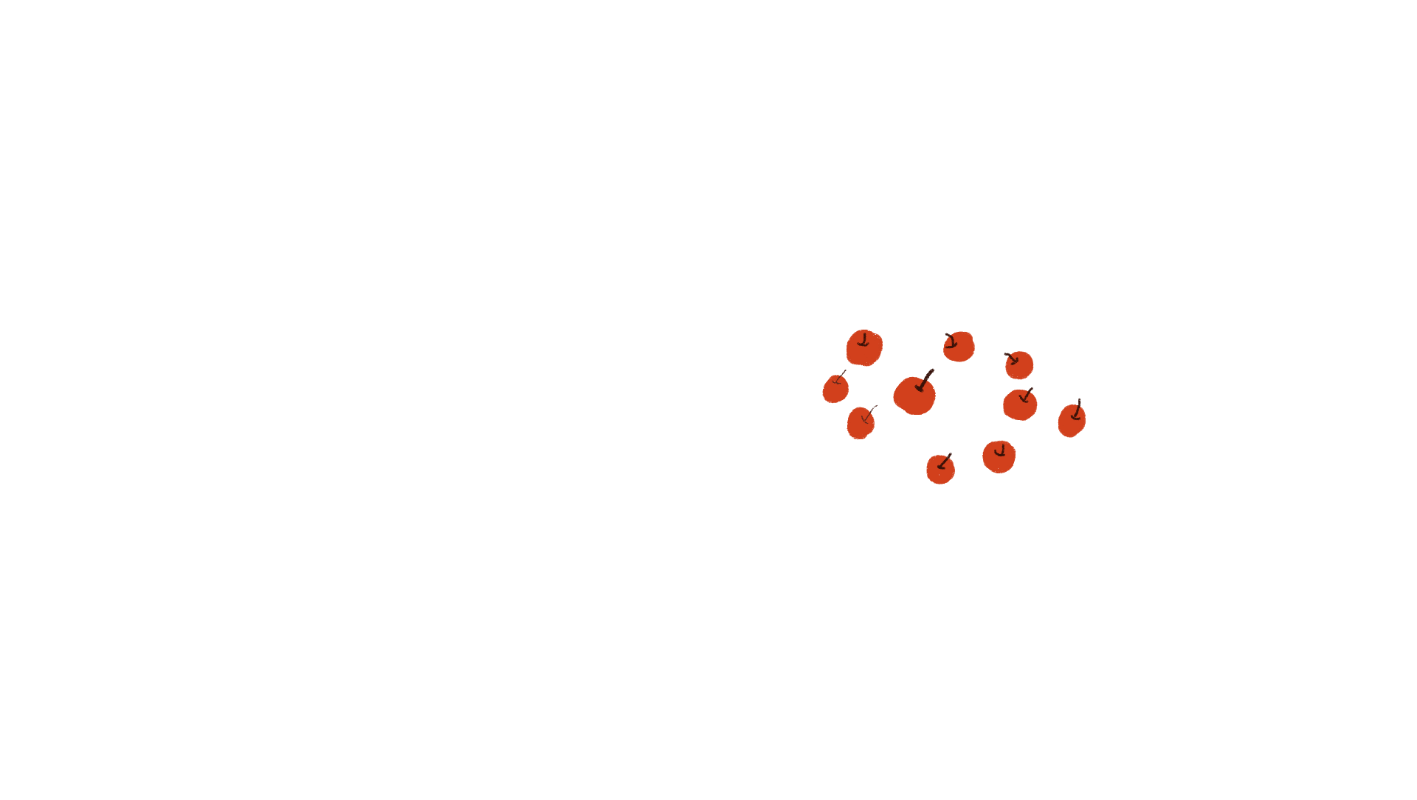 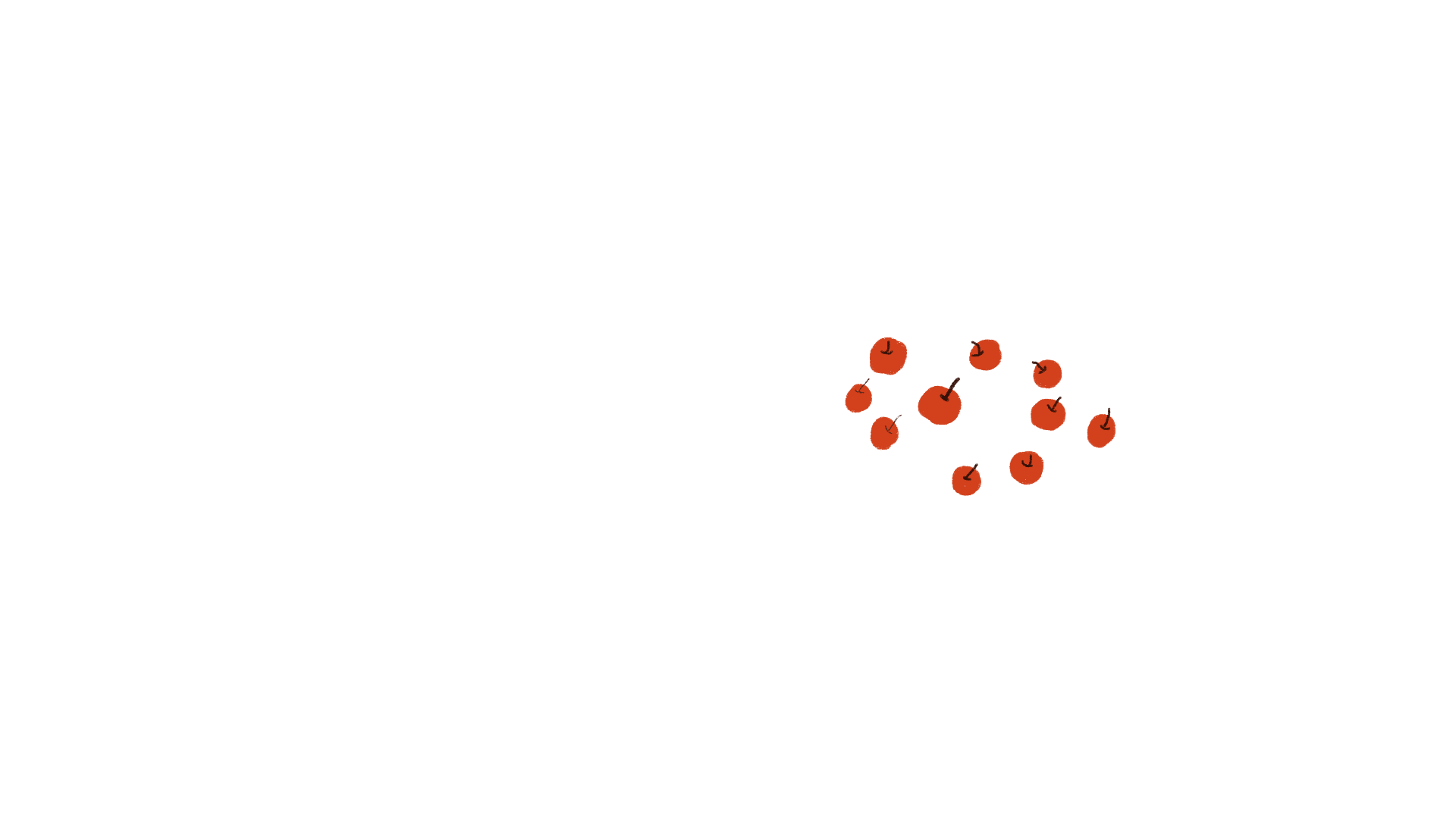 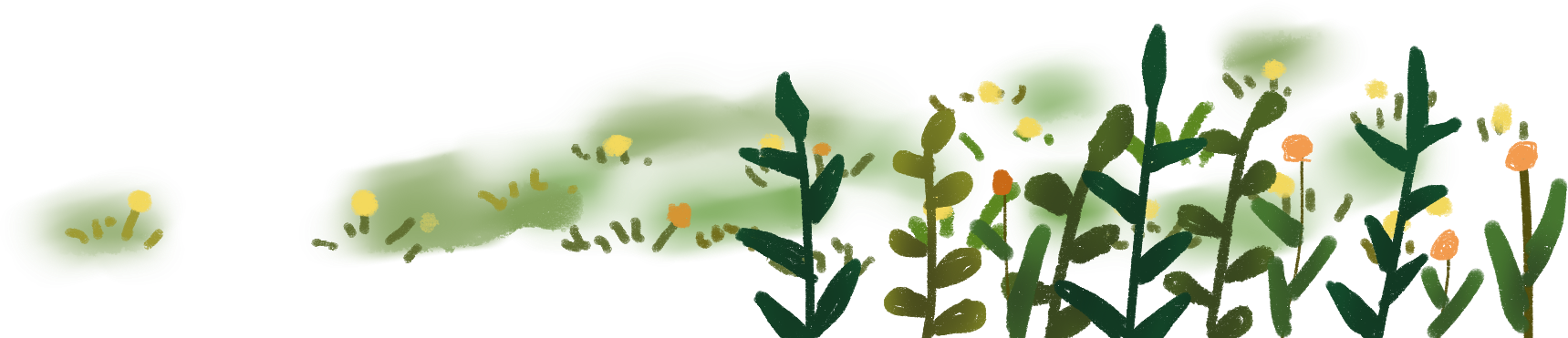 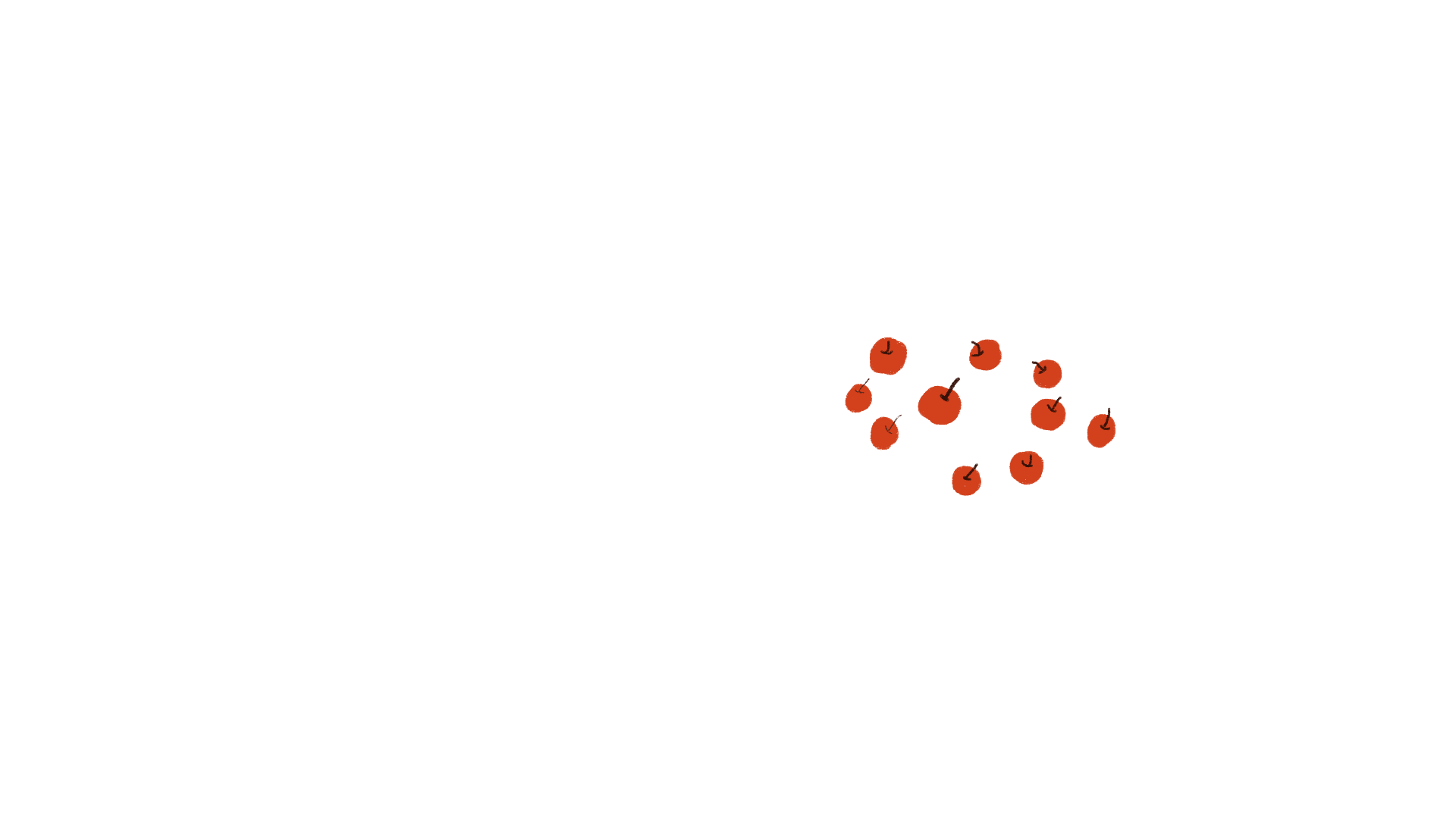 THỢ SĂN HẠT DẺ
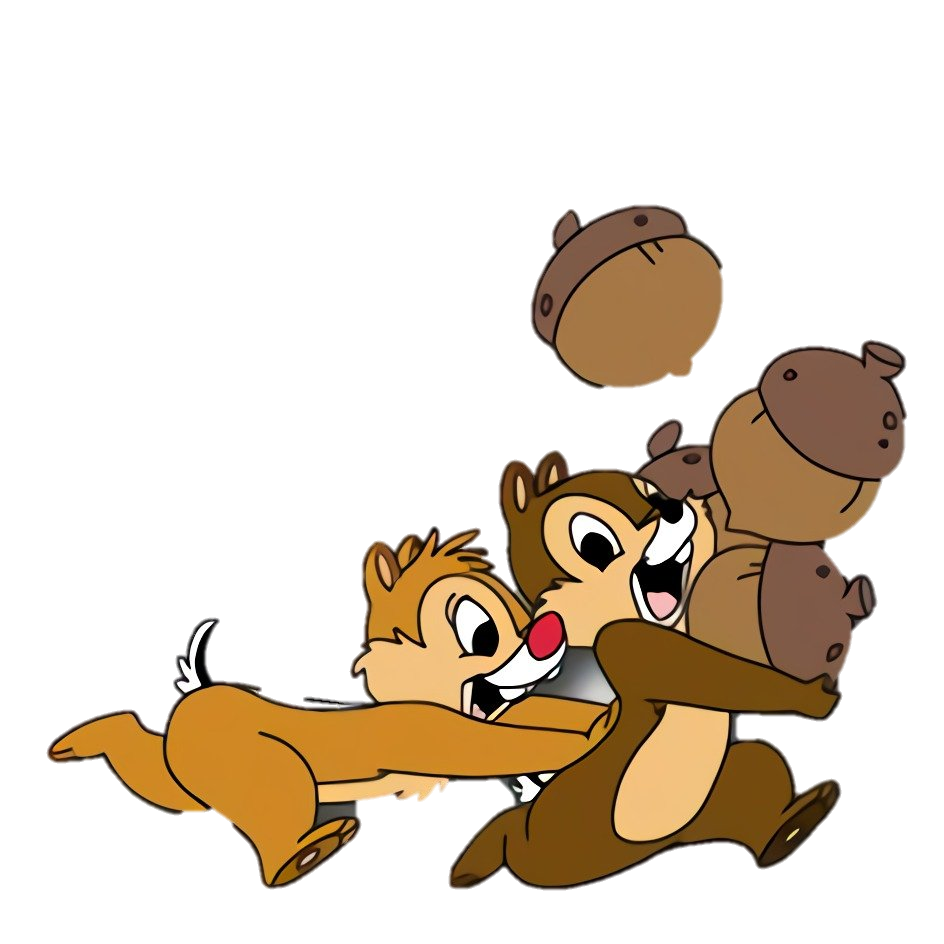 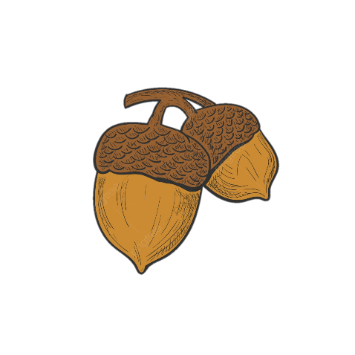 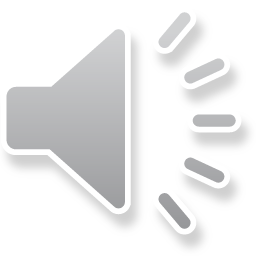 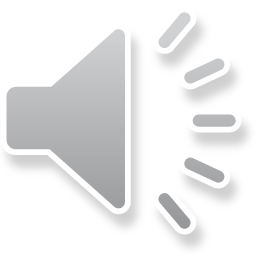 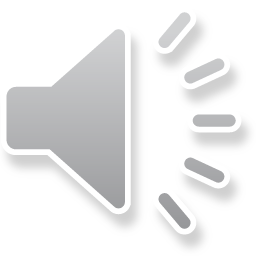 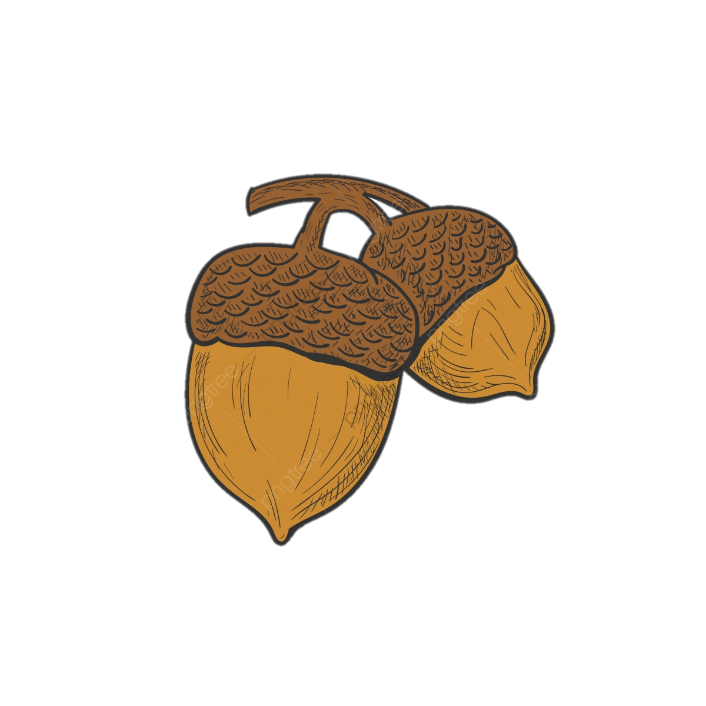 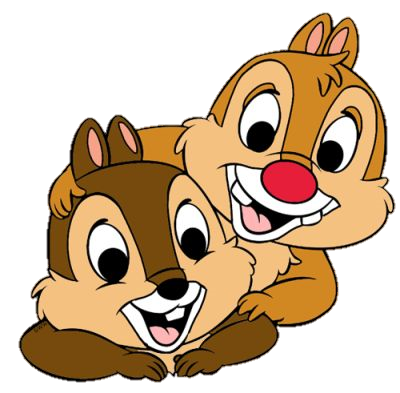 46 gồm 4 chục và ….. đơn vị
Đáp án: 6 đơn vị
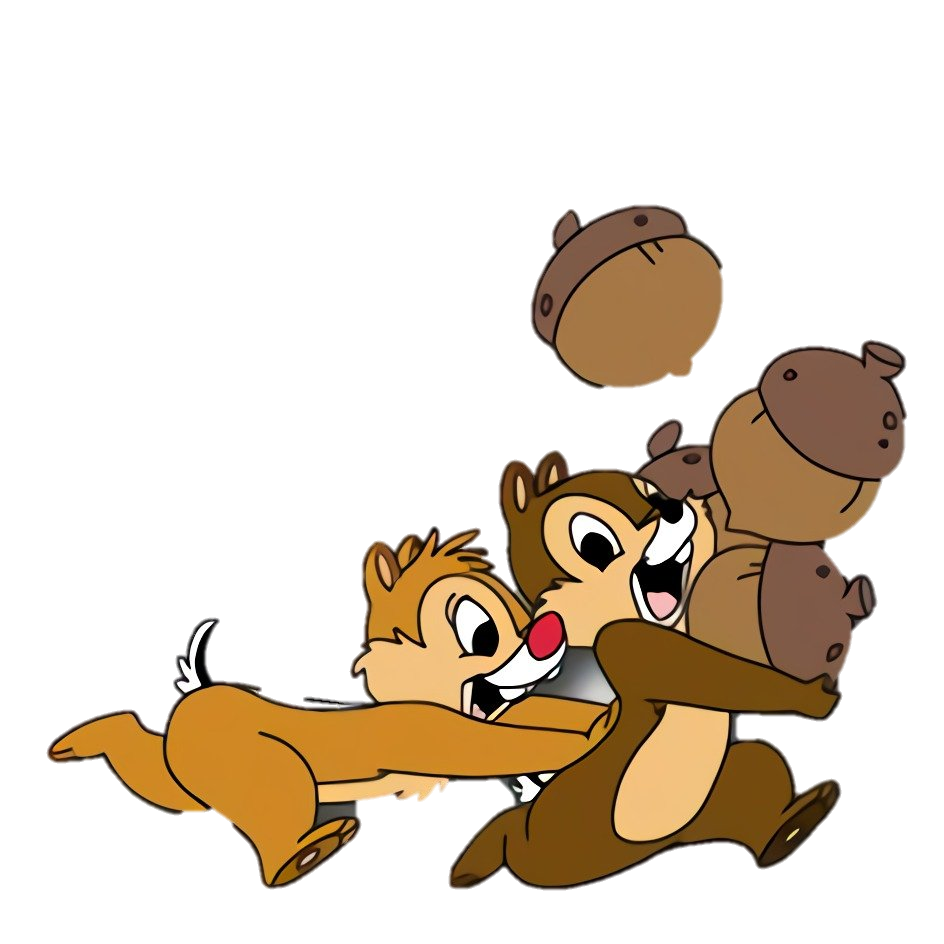 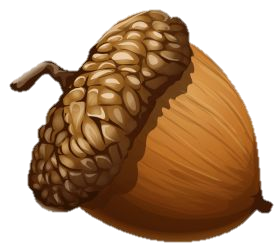 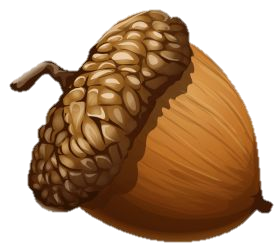 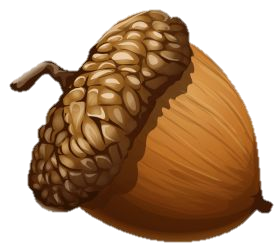 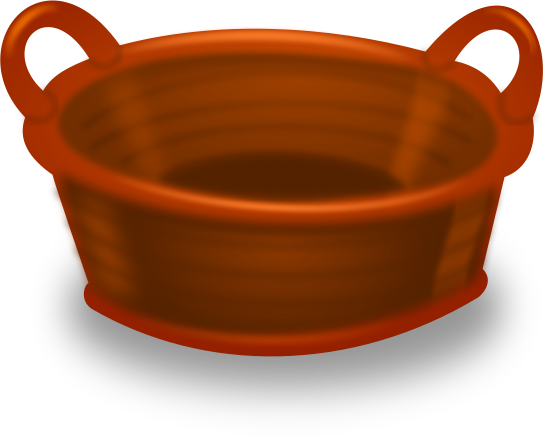 [Speaker Notes: Trả lời đúng thì các bạn sóc sẽ có them hạt dẻ]
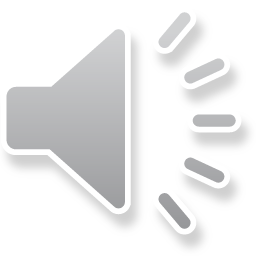 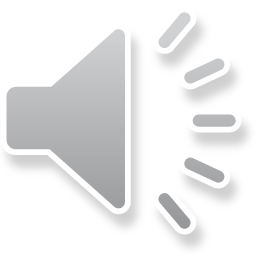 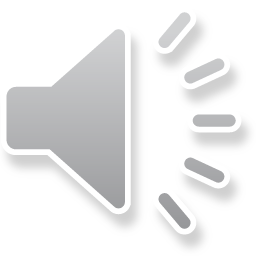 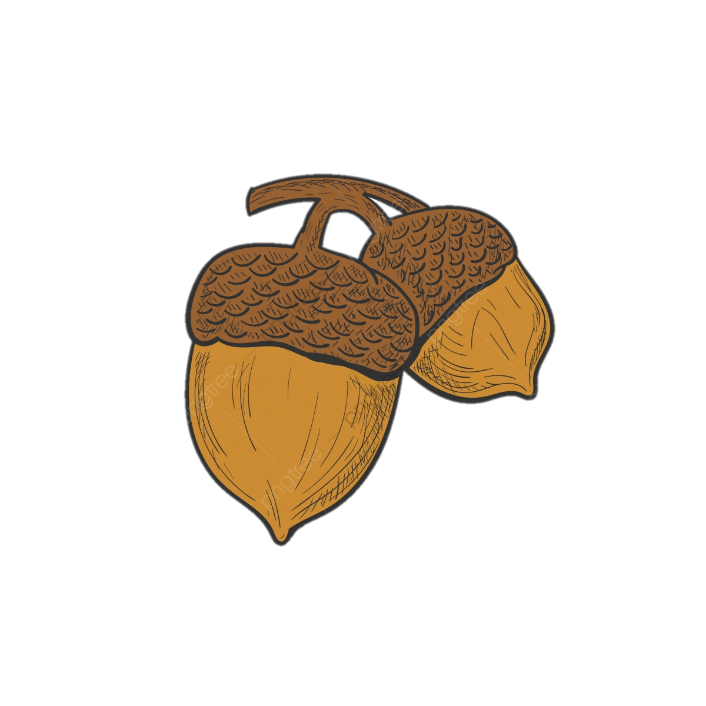 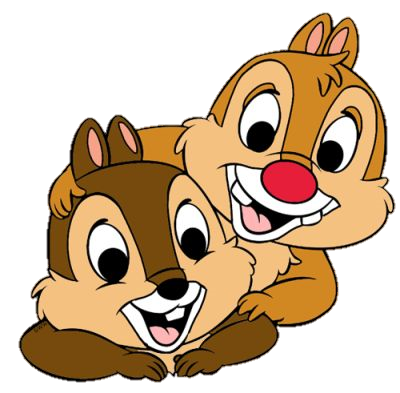 Viết số: Hai chục bảy đơn vị
Đáp án: 27
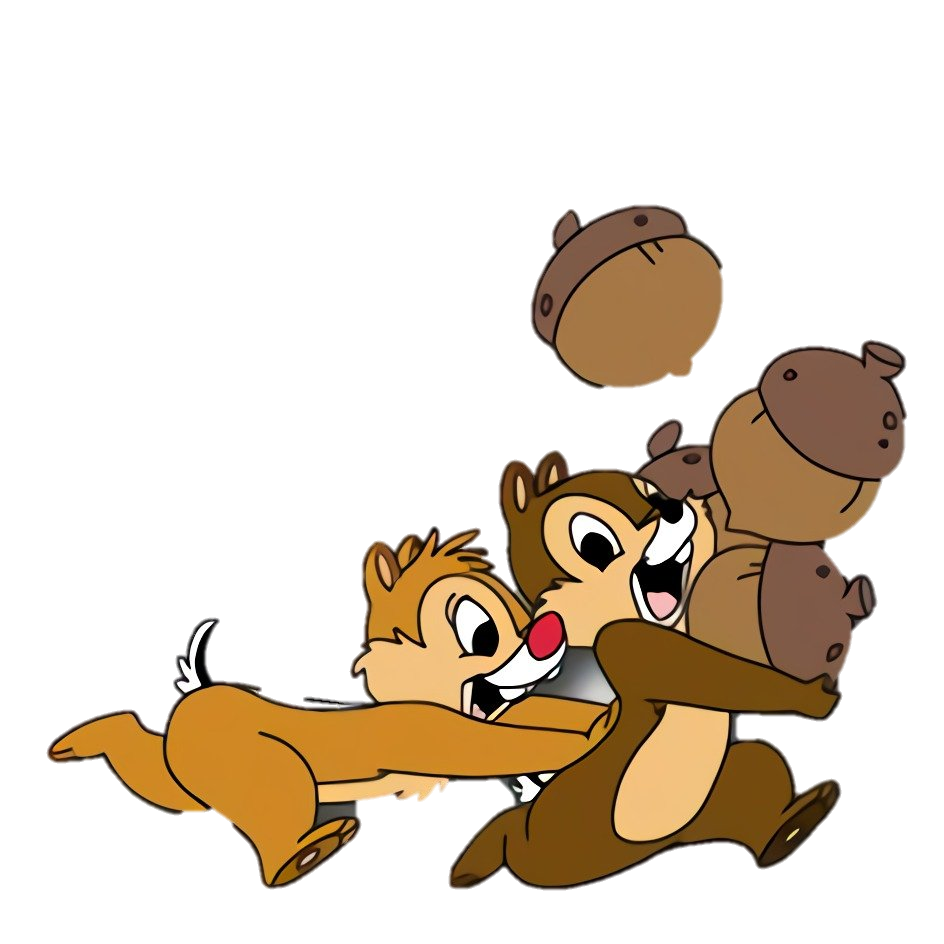 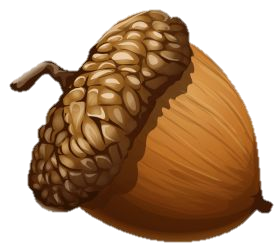 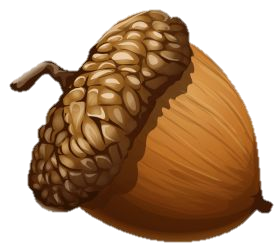 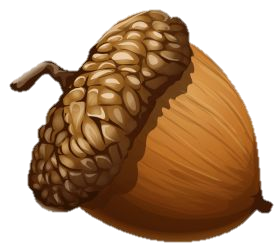 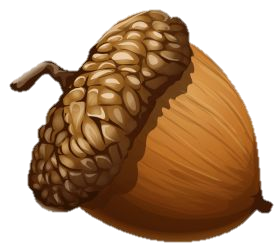 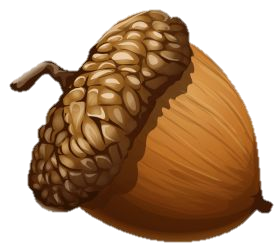 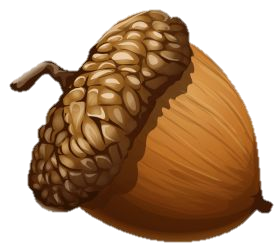 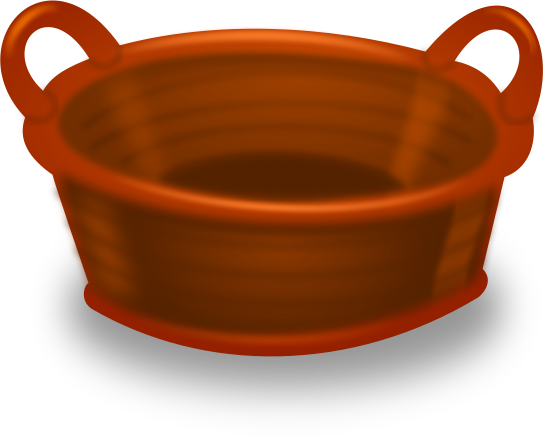 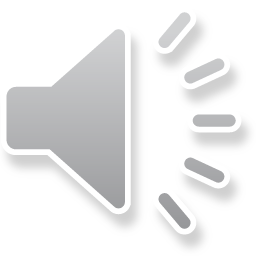 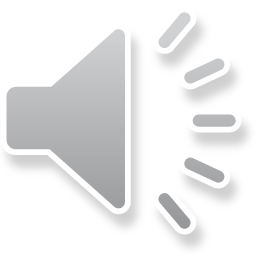 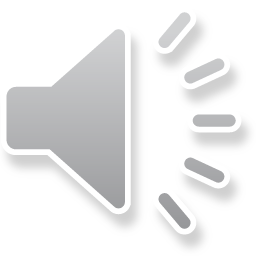 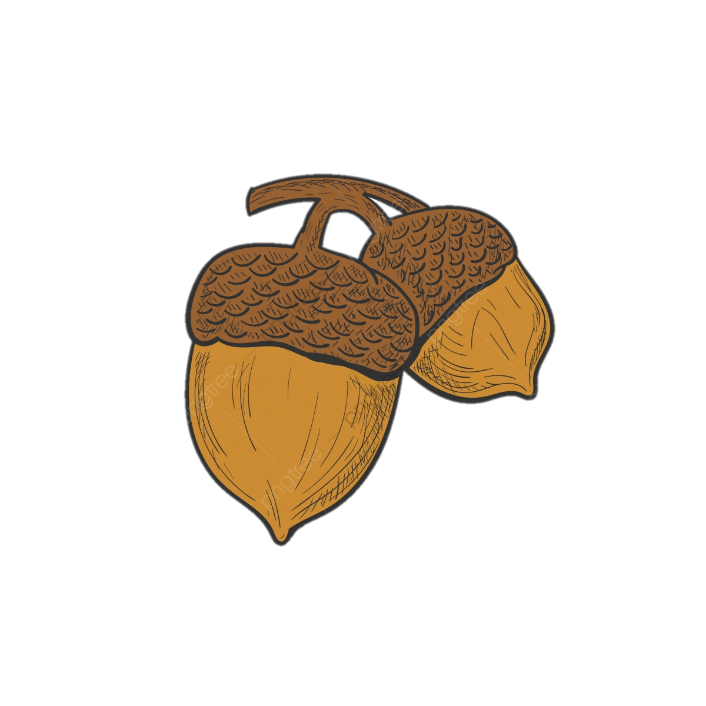 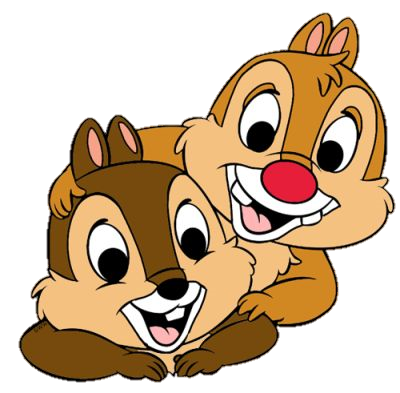 67 gồm …. chục và 7 đơn vị
Đáp án: 67
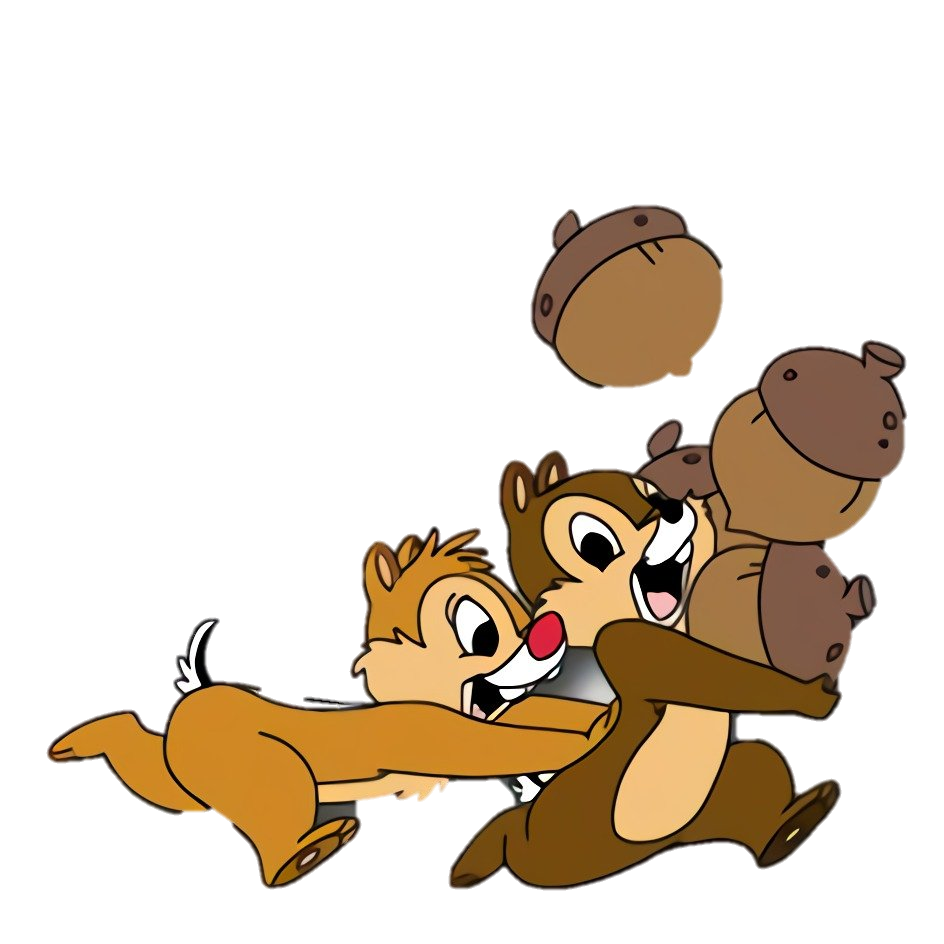 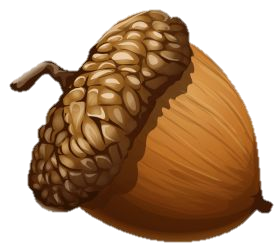 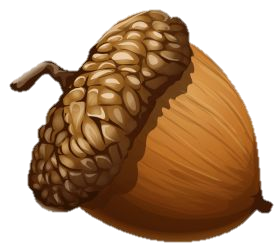 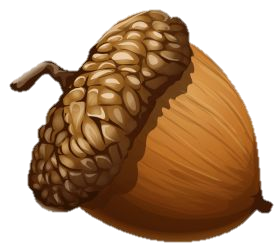 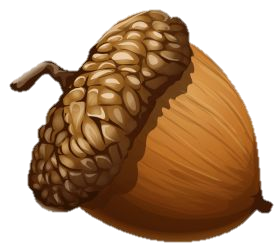 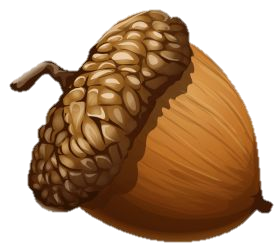 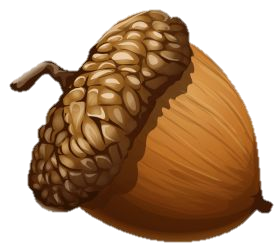 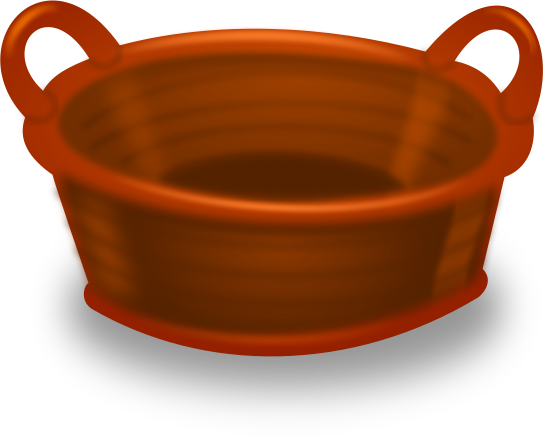 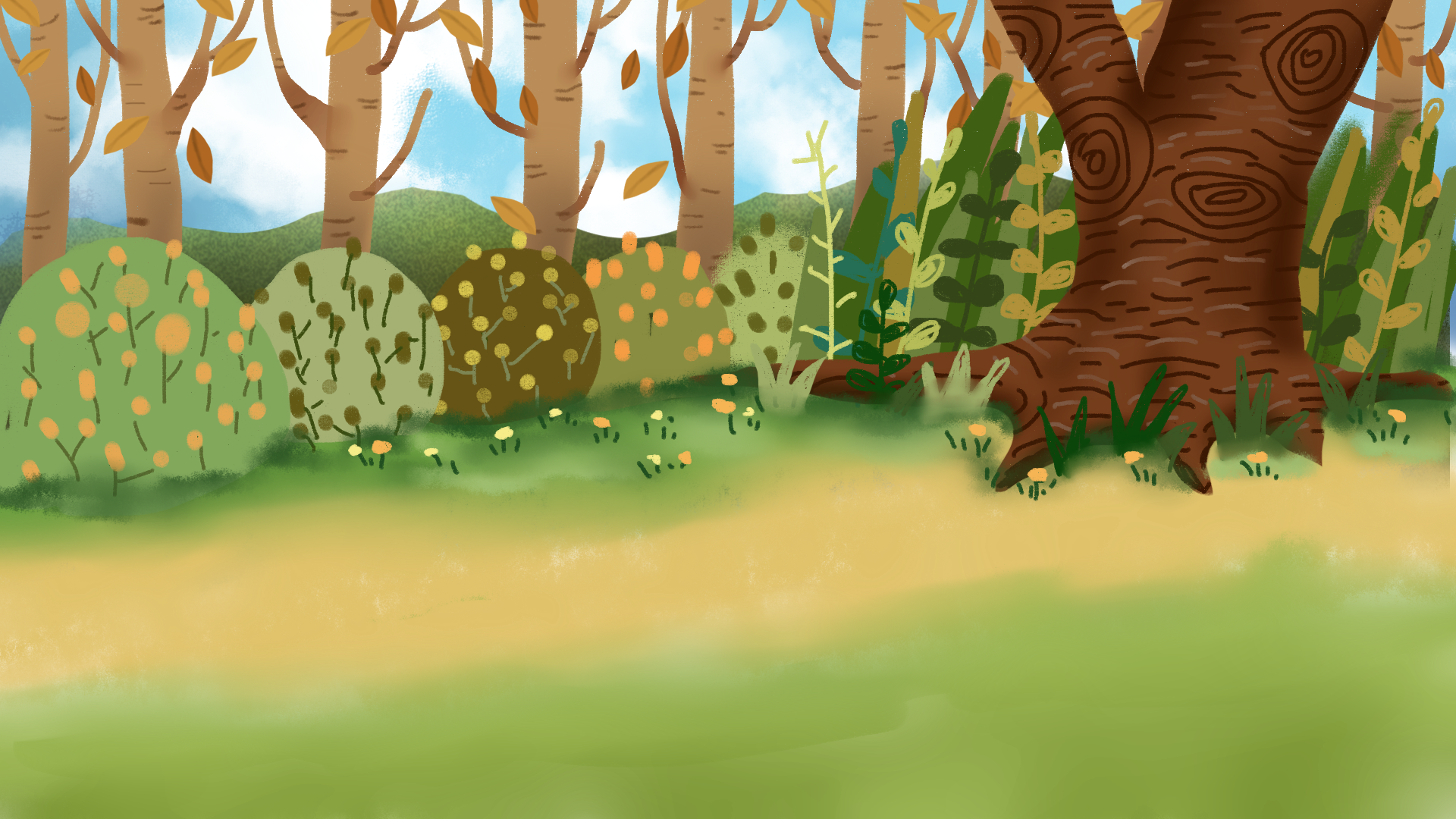 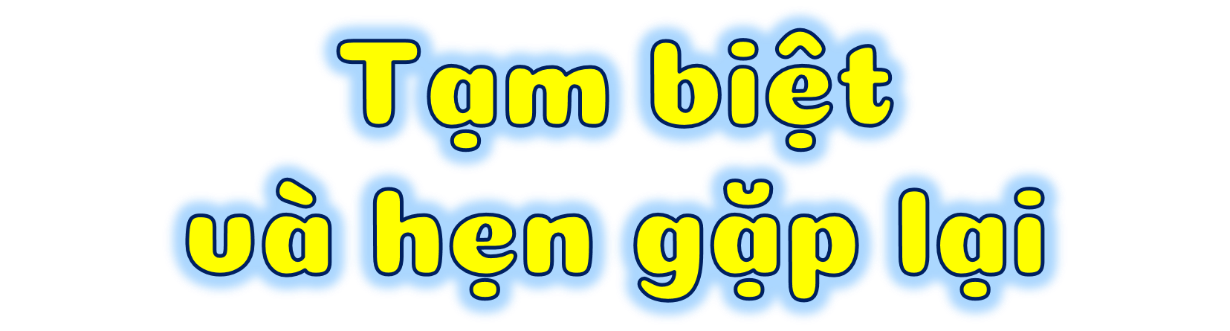 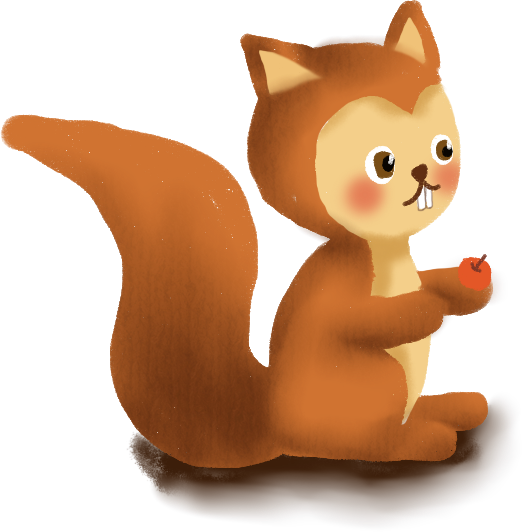 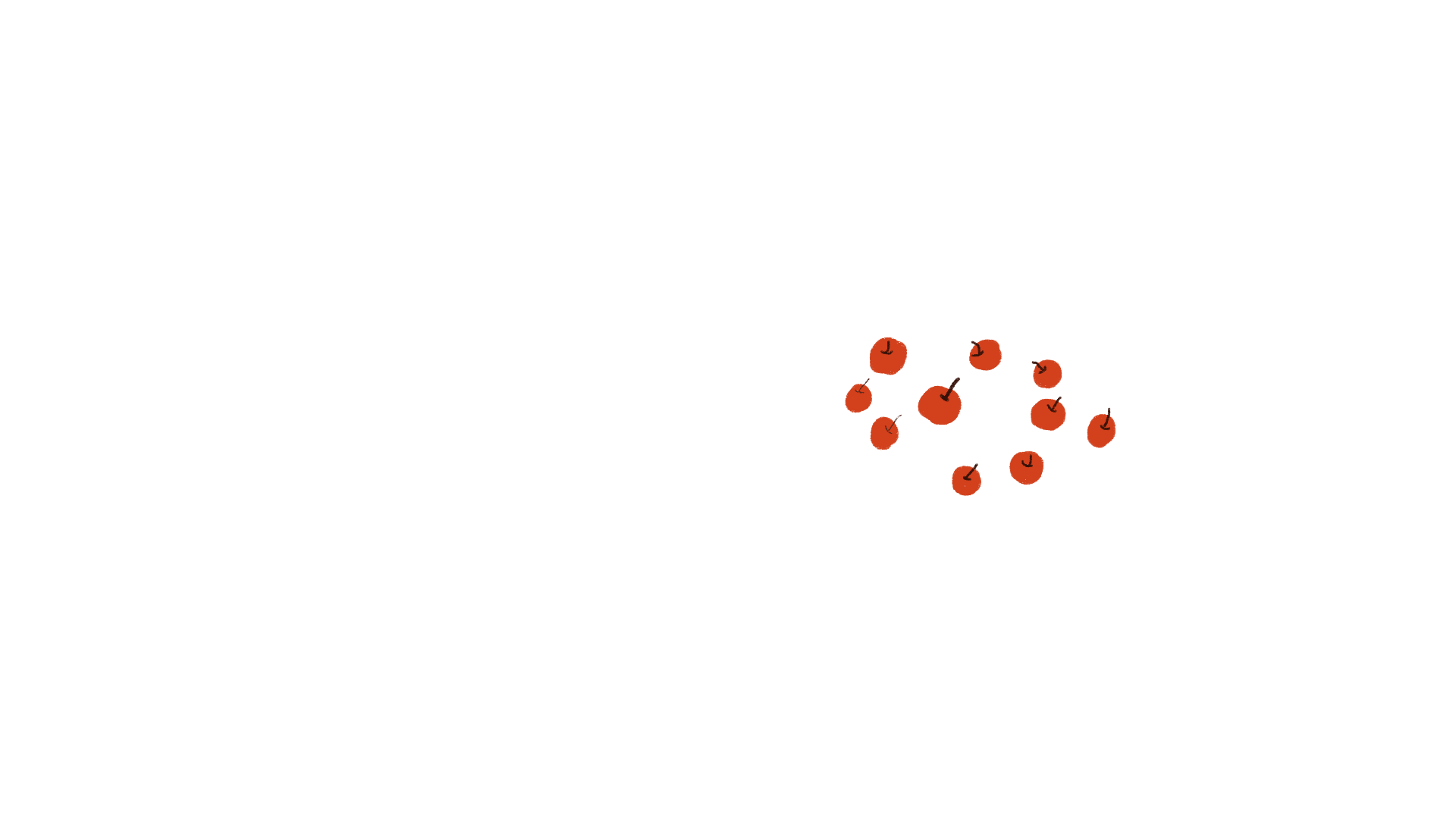 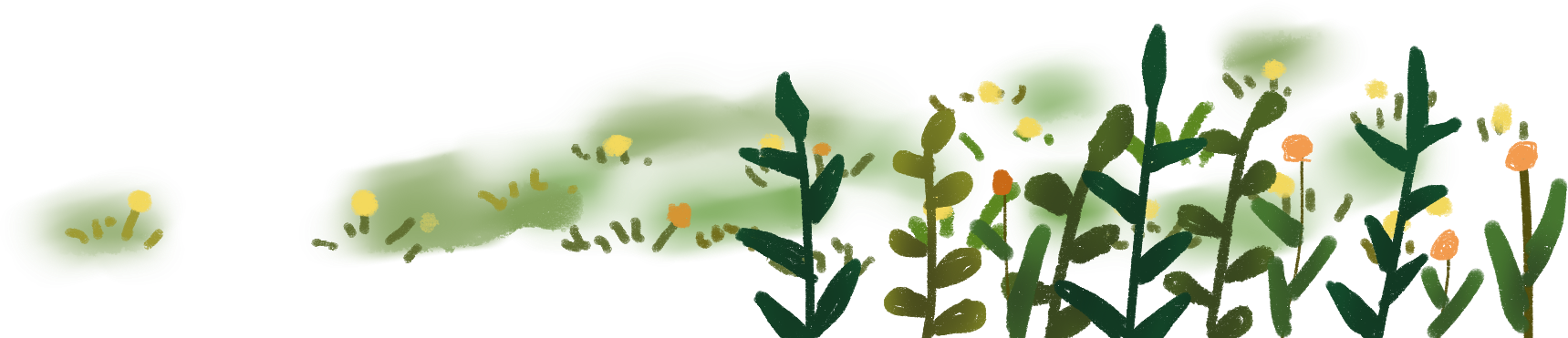 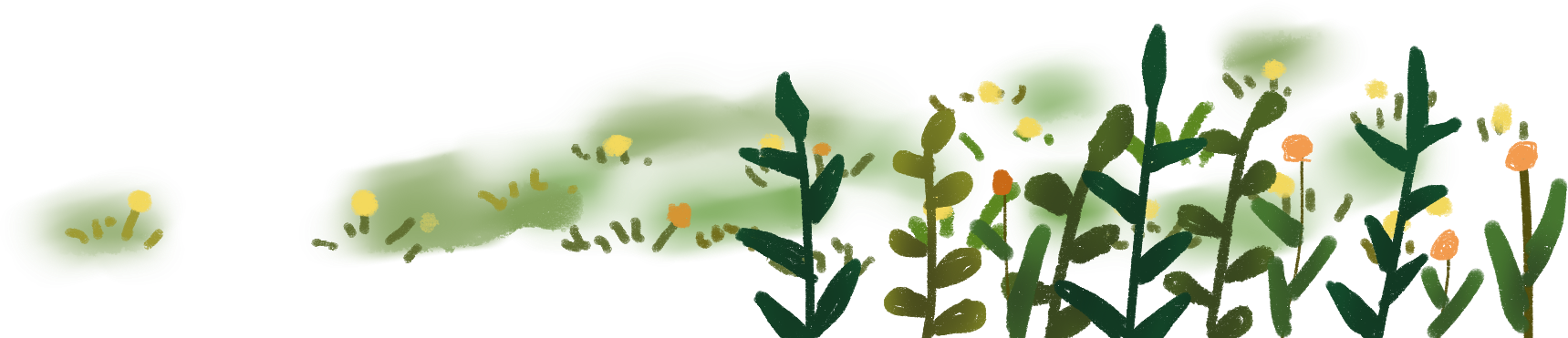 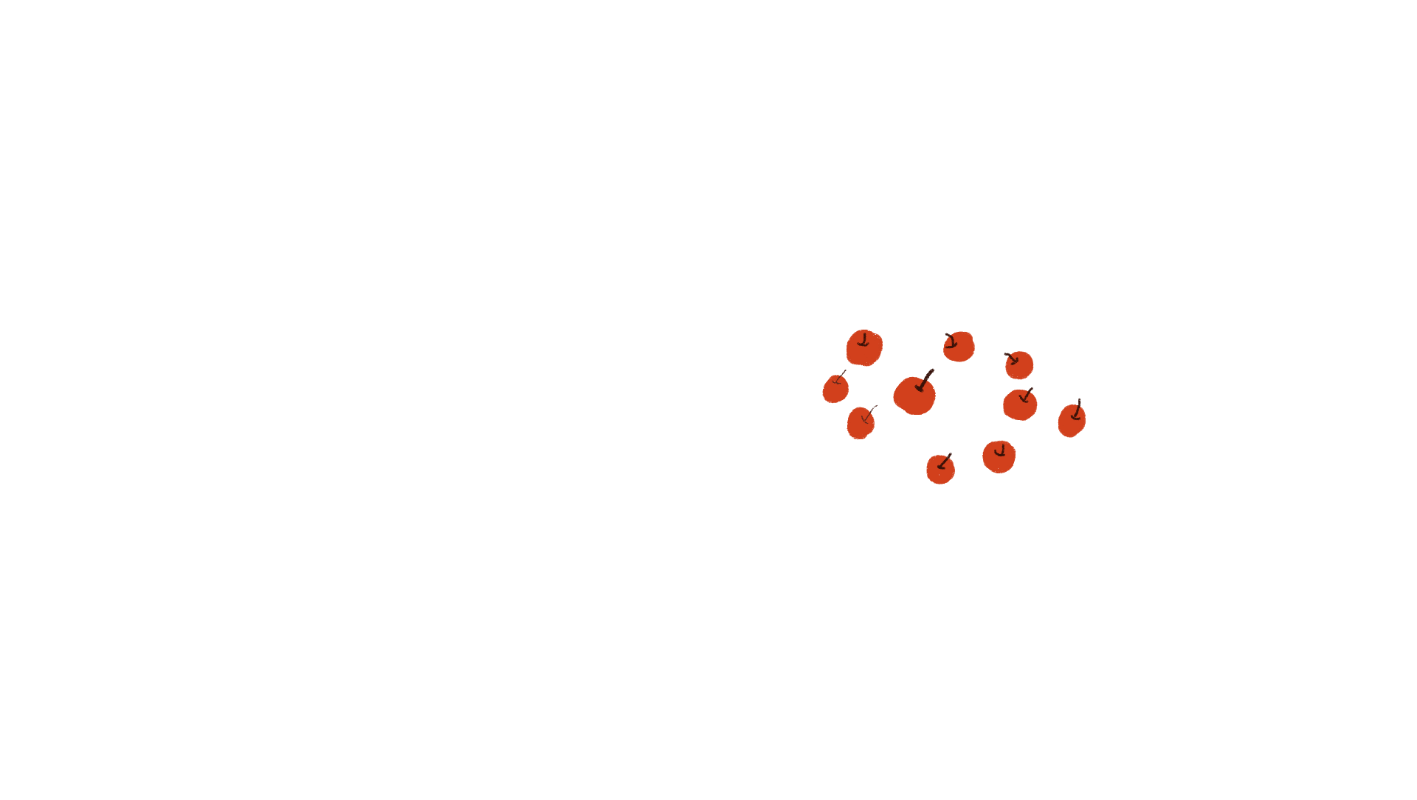 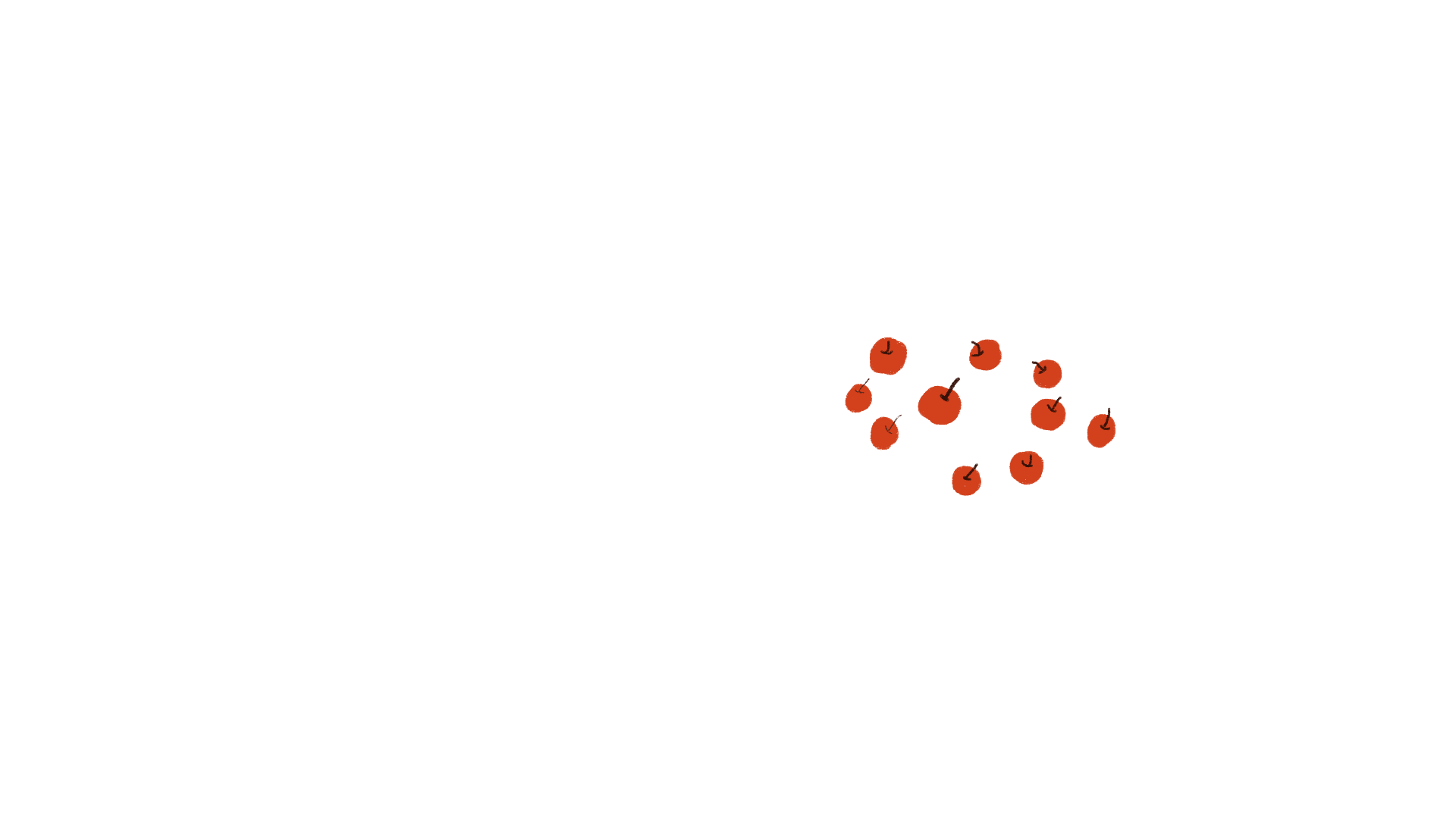 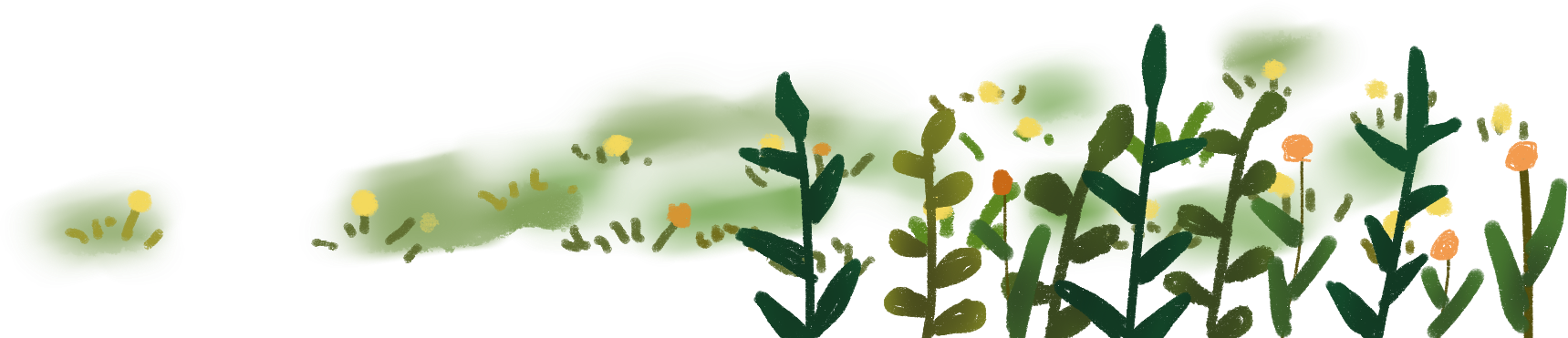 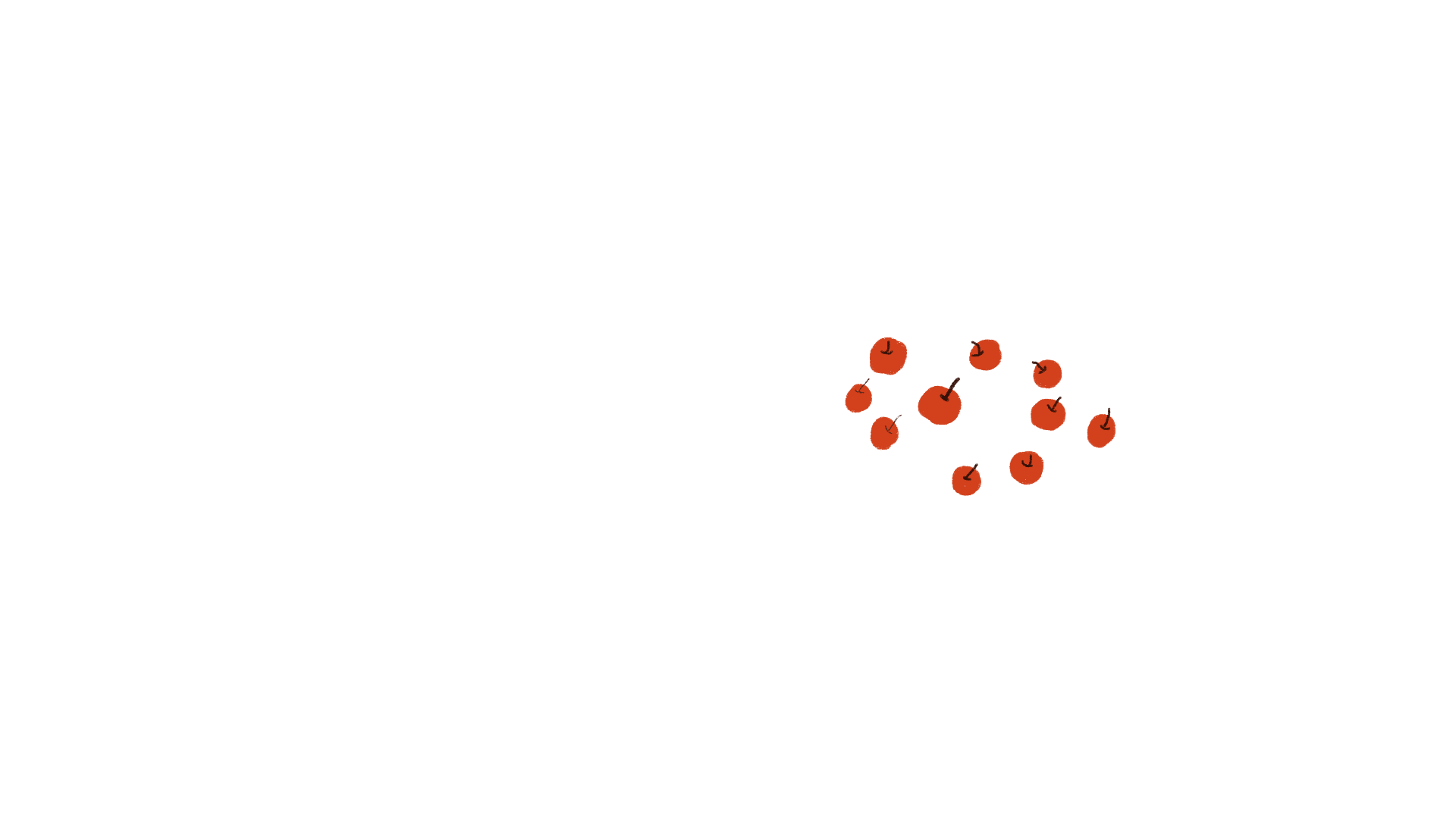